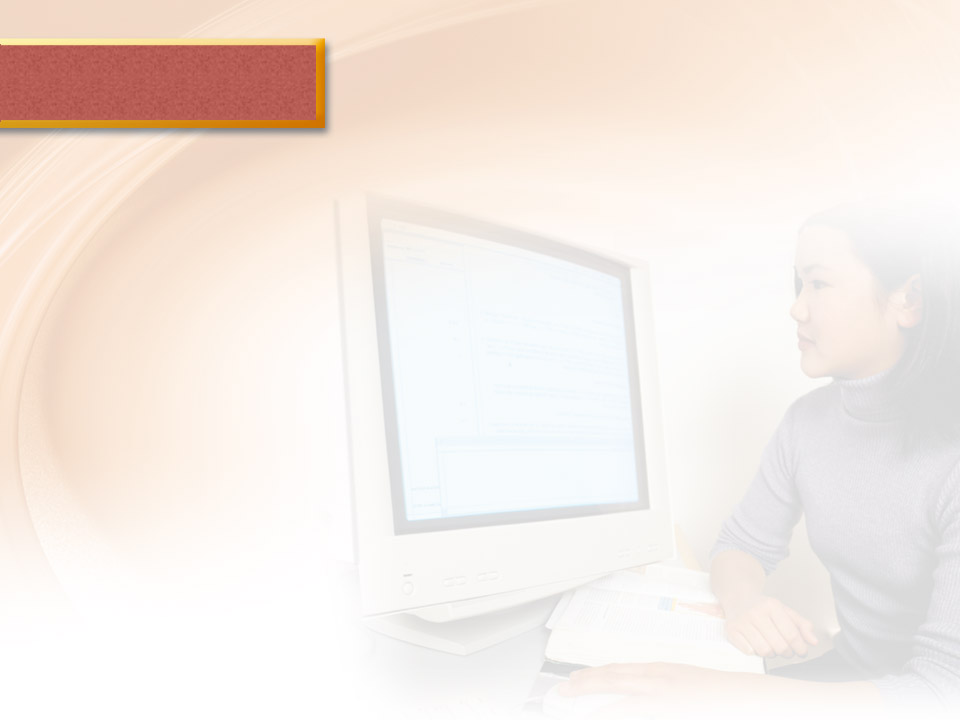 Microsoft® PowerPoint 2010
MODULE 8
Chapter 1: Creating a Presentation
Chapter 2: Working with Slide Masters and
				Handouts 
Chapter 3: Adding Visual Elements and Sound
Chapter 4: Completing, Running, and Sharing
				Your Show
© Paradigm Publishing, Inc.
1
[Speaker Notes: In Module 8, you learn about Microsoft PowerPoint 2010. Chapter 1 covers creating a presentation including entering and editing text. Chapter 2 works with slide masters and handouts. In Chapter 3, you add visual elements and sound. Finally, Chapter 4 covers features for completing, running, and sharing your show.]
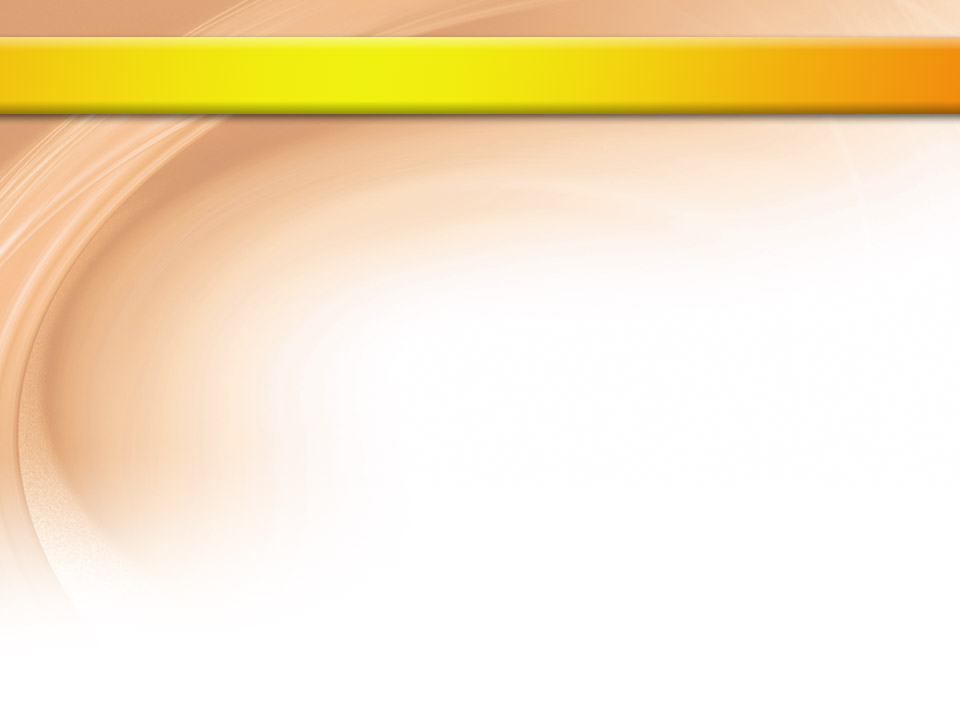 Microsoft PowerPoint Overview
Before you create a PowerPoint presentation
Have a focused topic
Have a clear purpose
Know your audience
A well-organized slide show leads your audience to
Your presentation’s  goal
Take an action 
Join a group 
Buy something
The information to get their jobs done
2
© Paradigm Publishing, Inc.
[Speaker Notes: Before you begin to create a PowerPoint presentation, you should have a focused topic, a clear purpose, and know who your audience will be. Ask yourself how much your audience members are likely to know about your topic, what they might do with the information, and whether they would appreciate humor, for example. A well-organized slide show helps you lead your audience to your presentation’s goal. That goal may be to get them to take an action, such as joining a group or buying something. Or it may be to give them the information they need to get their jobs done, and so on.]
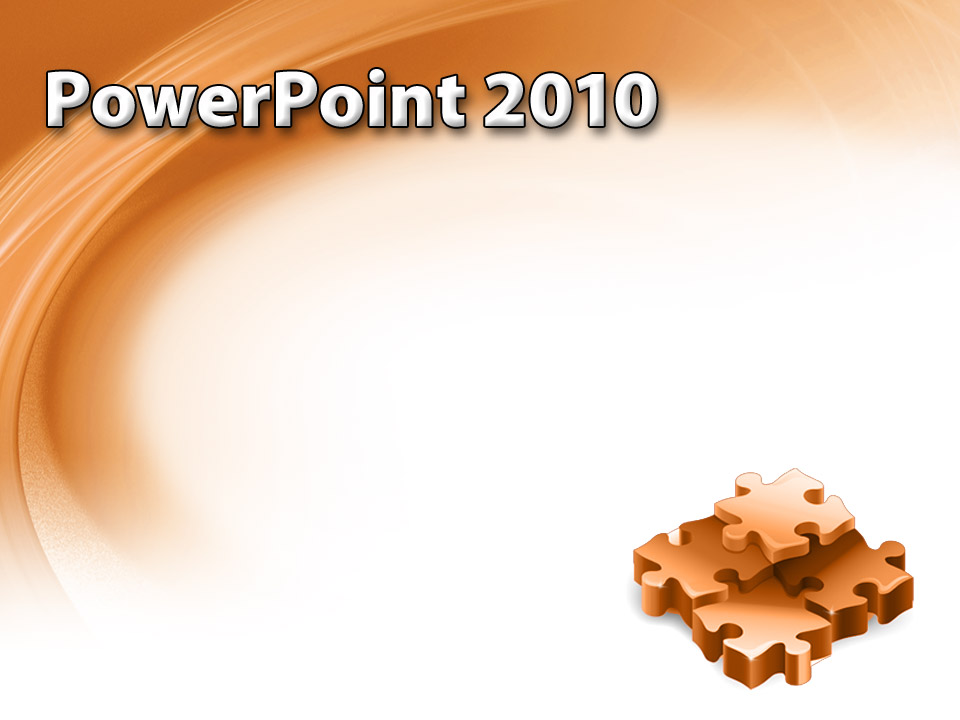 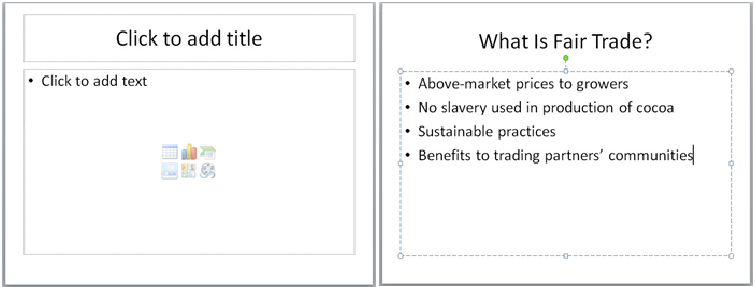 Chapter 1
Creating a Presentation
© Paradigm Publishing, Inc.
3
[Speaker Notes: The first chapter in the PowerPoint module deals with creating a presentation.]
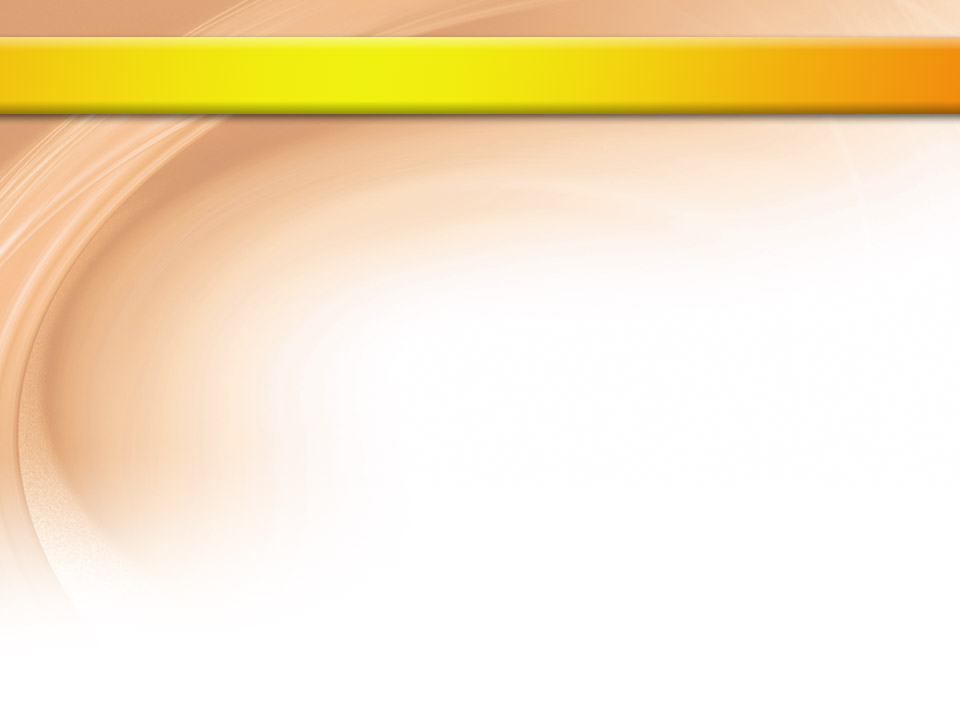 Skills You Learn
Open PowerPoint and insert a slide
	Enter text on slides
	Use the Outline feature
	Add notes
	Apply a layout
	Apply a theme
	Change the color scheme
	Organize slides using Slide Sorter
4
© Paradigm Publishing, Inc.
[Speaker Notes: PowerPoint is an easy-to-use presentation program for creating slide shows that can be run in front of an audience to reinforce a speaker’s key points. Viewers can also run a slide show themselves and be guided through the presentation by a recorded narration. You can also publish a PowerPoint slide show to the Web where anybody who accesses it can run the presentation at their convenience. Slides may include text, graphics, animation, videos, and sound.

In this chapter, you begin to build and run a simple slide show. Once you have created slide content, you can reorganize the slides and apply different layouts and designs to enhance their visual impact. PowerPoint offers several views for accomplishing these tasks, including Normal, Slide Sorter, and Reading. Most of your work building a slide show is done using the Normal view, which splits the screen into three main sections, or panes. 

The Slide pane includes a large view of an individual slide, the smaller Notes pane is below the Slide pane and provides an area for entering speaker notes, and the left side panel is called the Slides/Outline pane. You probably use both tabs in the Slides/Outline pane on a regular basis. When you select the Slides tab, the Slides/Outline pane displays small, thumbnail views of the presentation slides. You can click a slide thumbnail and view the corresponding slide in the larger Slide pane. When you instead select the Outline tab, the Slides/Outline pane displays the text contained on each slide in an outline format. In this chapter, you also work with the Slide Sorter view, which is the best view to use for organizing your presentation, and the Reading view, which you can use to preview slides in a window.]
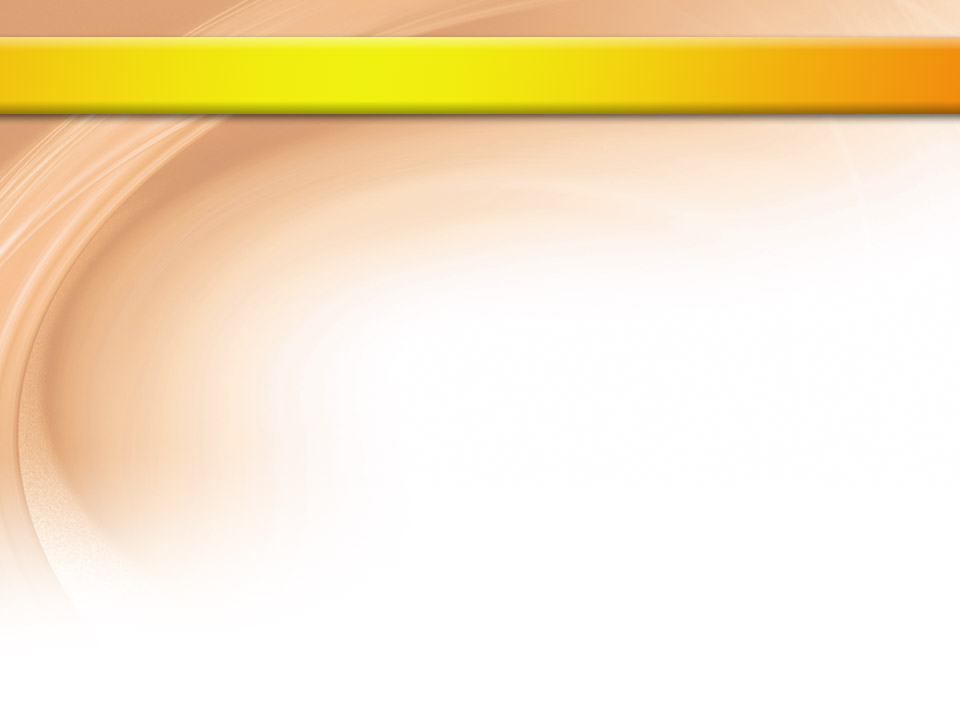 Chapter 1 Introduction: Creating a Presentation
To create slides 
Start with a blank presentation
Organize the presentation and use layouts
Use Designs and color schemes to add visual appeal
Enter and edit text
Change text, select it, and move or copy it 
Check spelling
5
© Paradigm Publishing, Inc.
[Speaker Notes: In this chapter, you begin to build and run a simple slide show. Once you have created slide content, you can reorganize the slides and apply different layouts and designs to enhance their visual impact.

PowerPoint offers several views for accomplishing these tasks, including Normal, Slide Sorter, and Reading. Most of your work building a slide show is done using the Normal view, which splits the screen into three main sections, or panes. The Slide pane includes a large view of an individual slide, the smaller Notes pane is below the Slide pane and provides an area for entering speaker notes, and the left side panel is called the Slides/Outline pane.]
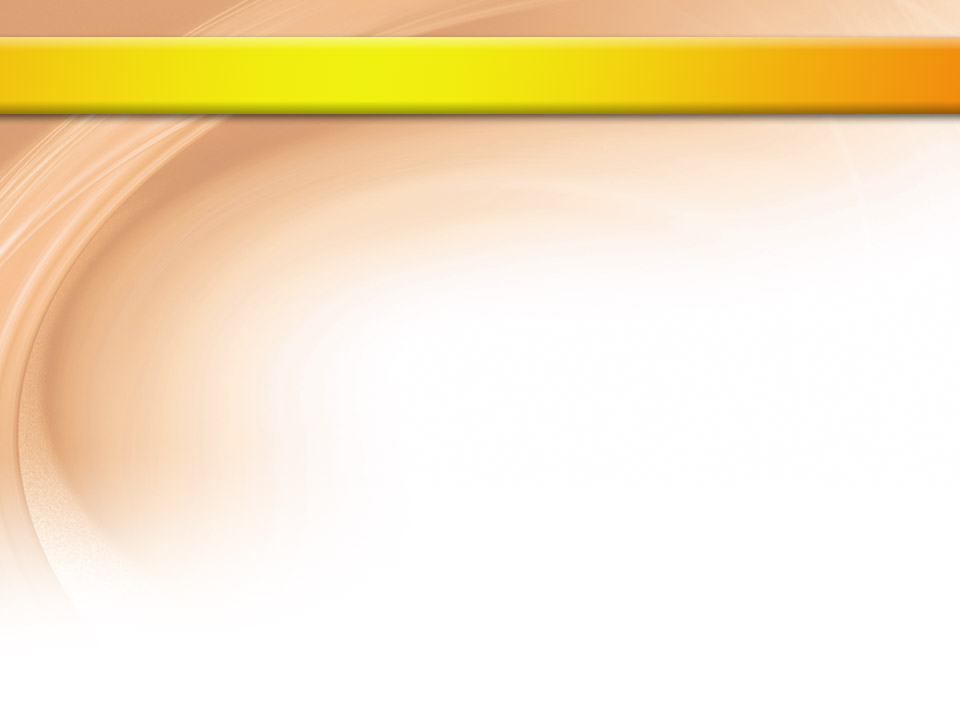 Skill 1: Change Formatting in Slide Master View
Click the Start button on the Windows taskbar.
Point to All Programs.
Click Microsoft Office and then click Microsoft PowerPoint 2010 on the list of applications that appears in the menu. A blank presentation opens in Normal view with the Home tab displayed.
Click the New Slide button in the Slides group on the Home tab. The new slide appears with a title placeholder on top and a content placeholder below.
Click the File tab, click the Save As button, and then Save.
6
© Paradigm Publishing, Inc.
[Speaker Notes: When you open PowerPoint, a blank presentation with a single title slide appears in the Normal view. Most slides use placeholders into which you can enter text. A title slide contains a title placeholder, with the text Click to add title, and a subtitle placeholder, with the text Click to add subtitle. When you insert a new slide, by default it has a Title and Content layout, which includes a title placeholder and a content placeholder. The content placeholder contains a bullet symbol and the words Click to add text.]
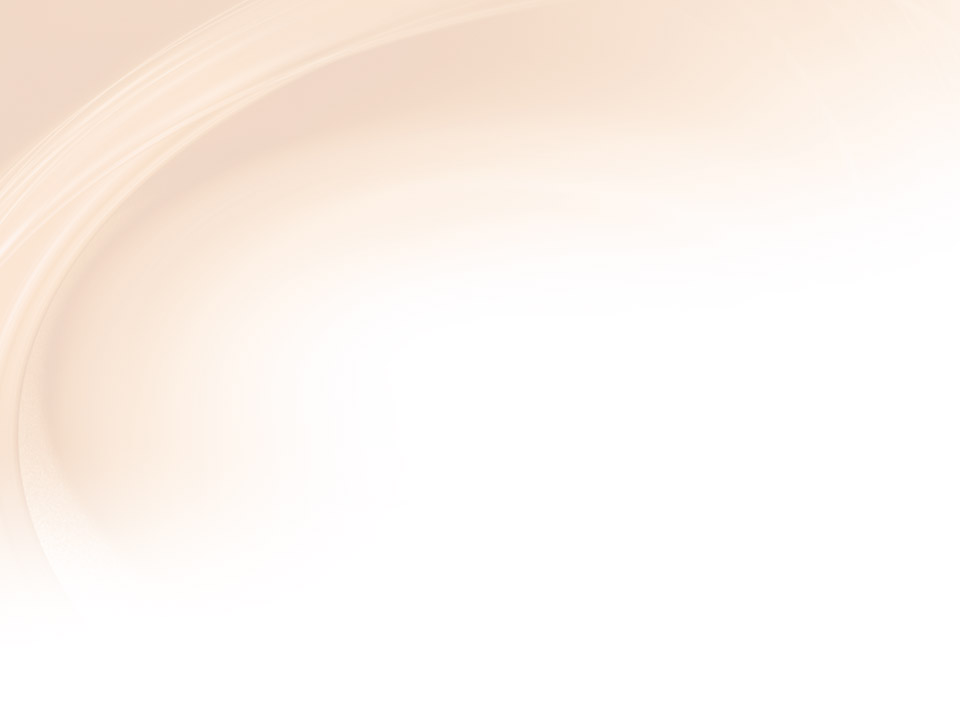 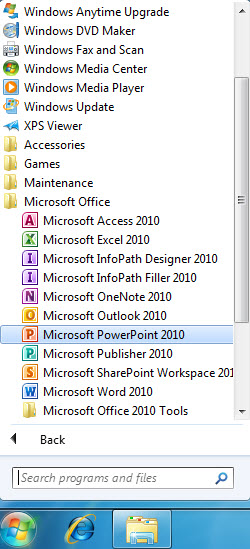 Click Microsoft PowerPoint 2010
Start button
7
© Paradigm Publishing, Inc.
[Speaker Notes: Start by clicking the Start button on the Windows taskbar. When the pop-up menu appears point to All Programs. Click Microsoft Office and then click Microsoft PowerPoint 2010 on the list of applications that appears in the menu.]
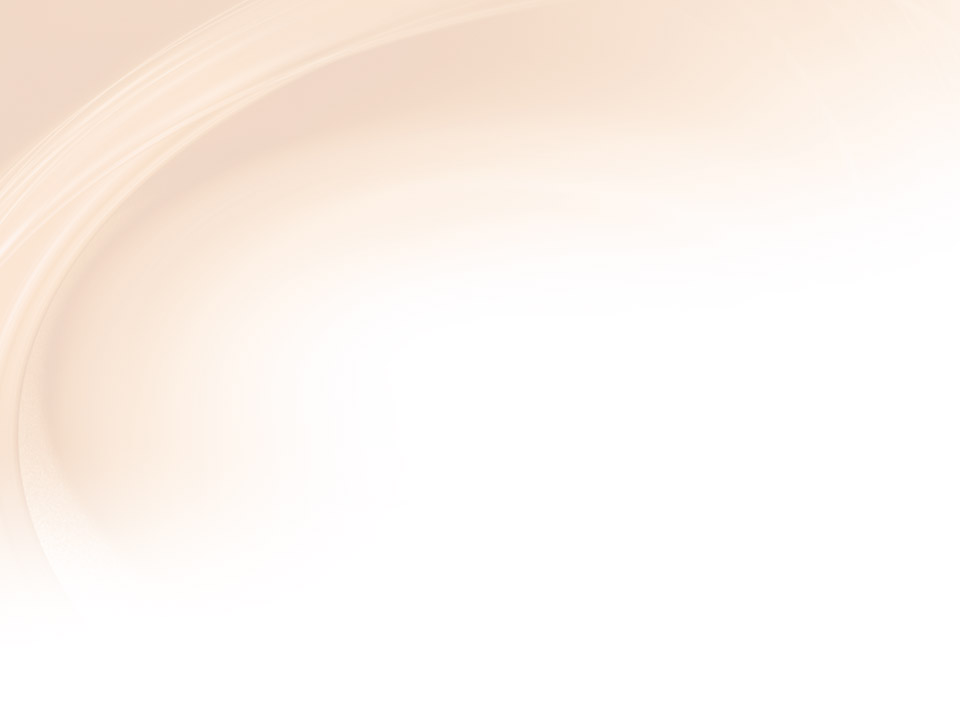 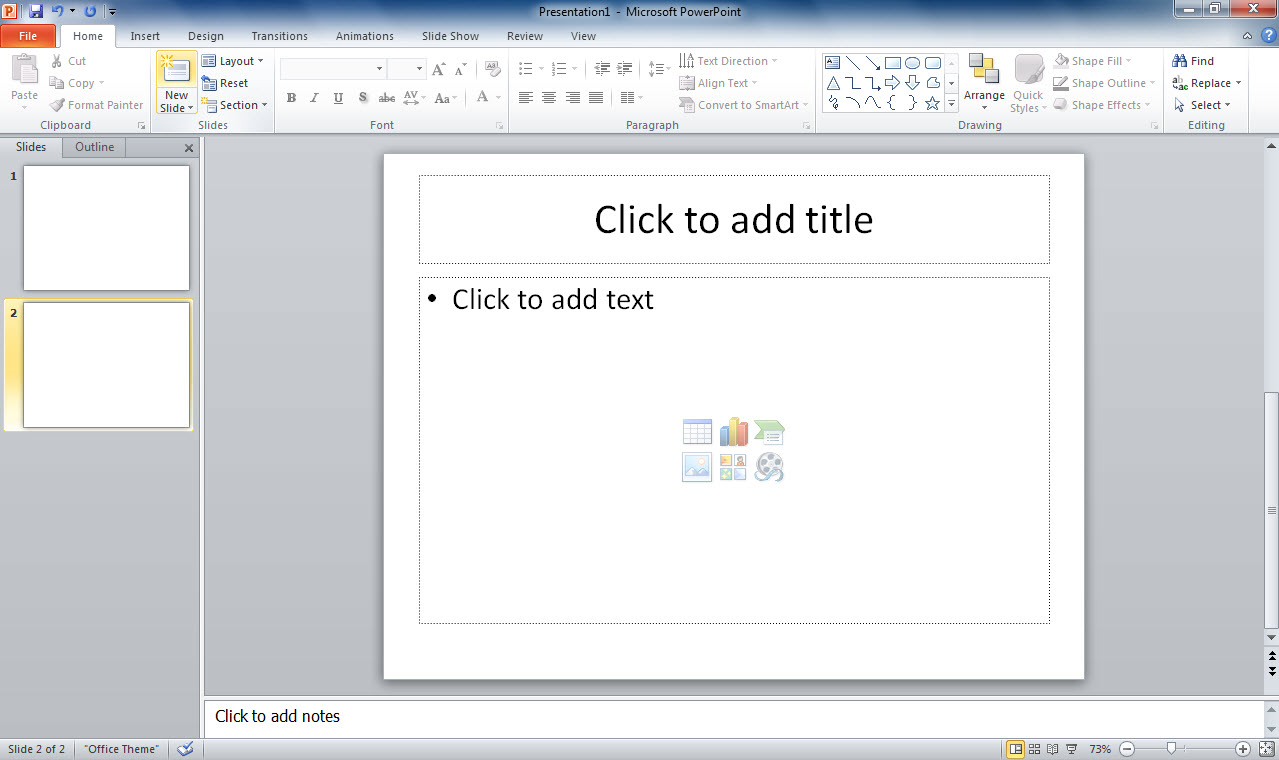 The New Slide button
The new slide appears with a title placeholder on top and a content placeholder below.
8
© Paradigm Publishing, Inc.
[Speaker Notes: A blank presentation opens in Normal view with the Home tab displayed. You can insert a new slide with Ctrl + M.

Right-click in the Slides/Outline pane on the left side of the Normal view and choose New Slide from the menu that appears.]
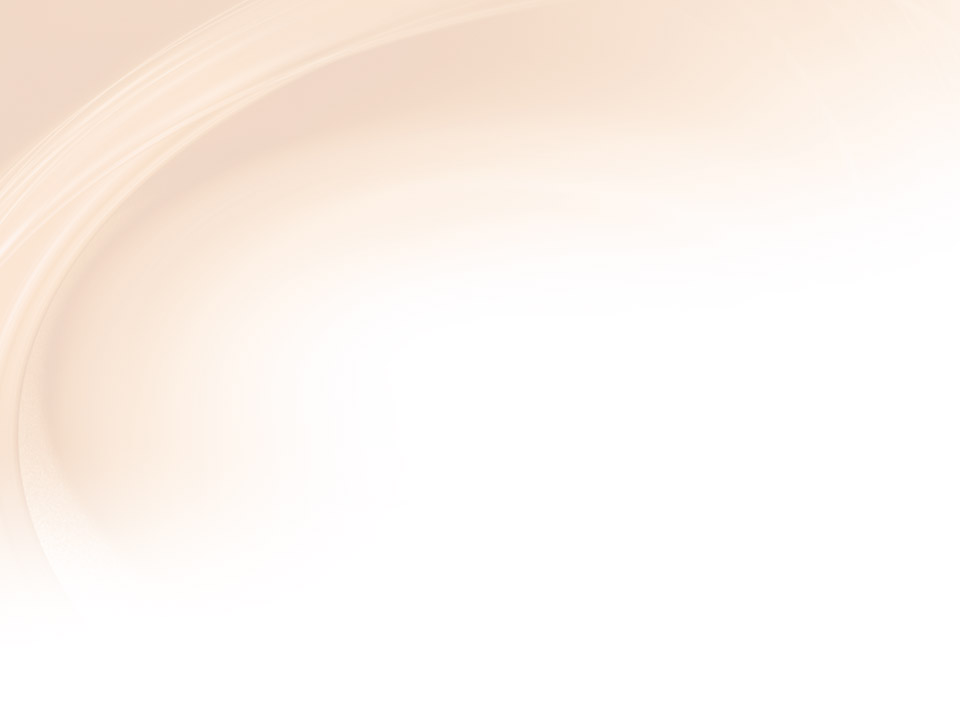 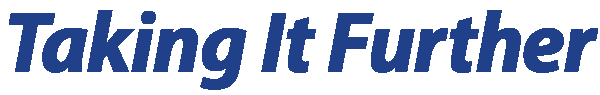 Opening an Existing File  To open an
existing presentation, open PowerPoint,
click the File tab, and then click the Open
button.
9
© Paradigm Publishing, Inc.
[Speaker Notes: In the Open dialog box that appears, navigate to the file you wish to open. Click the file name so that it appears in the File name text box and click Open. Alternatively, if you have recently used the file you wish to open, you can click the File tab, click Recent, and then click the file name from the list of files.]
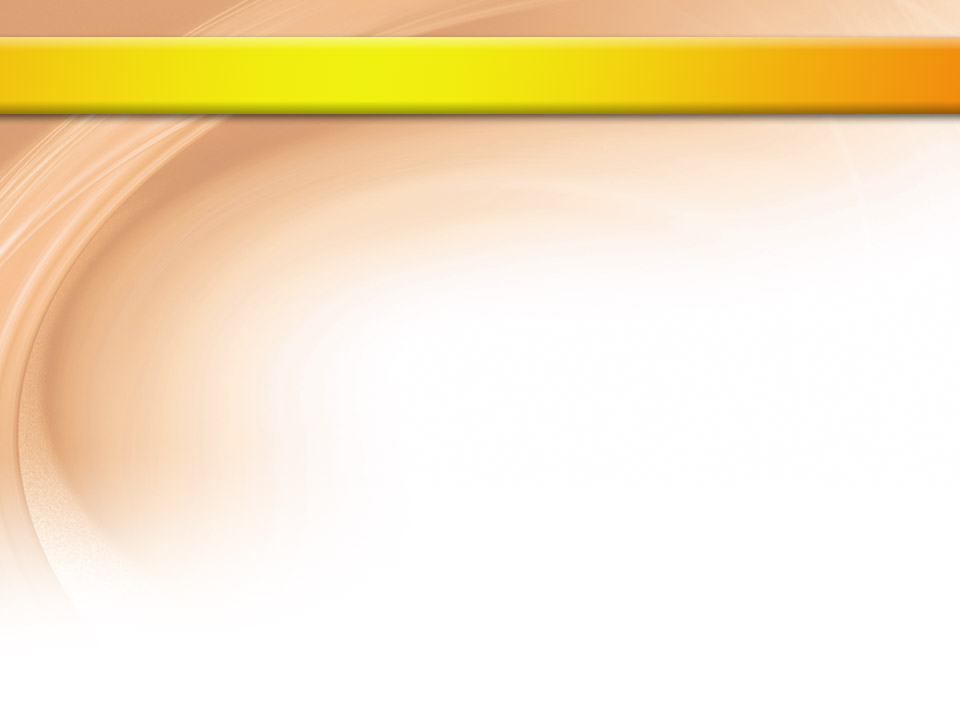 Skill 2: Enter Text on Slides
If the first slide does not already appear in the Slide pane, click Slide 1 in the Slides/Outline pane.
In the Slide pane, click anywhere on the title placeholder and click to add a title.
In the Slide pane, click on the subtitle placeholder and click to add a subtitle.
Click Slide 2 in the Slides/Outline pane to display that slide. 
In the Slide pane, click the title placeholder and type the title.
Click the content placeholder (formatted as a bulleted list by default) and enter the content, pressing the Enter key after each line.
10
© Paradigm Publishing, Inc.
[Speaker Notes: No matter how many graphics, videos, or animations you place on slides, the heart of any presentation is the text. Text that you enter on slides helps reinforce a speaker’s ideas, helps viewers to focus on the key points of the presentation, and helps the speaker stay on track throughout the presentation. In this skill, you add text on slides using both the Slide pane and the Outline tab of the Slides/Outline pane.]
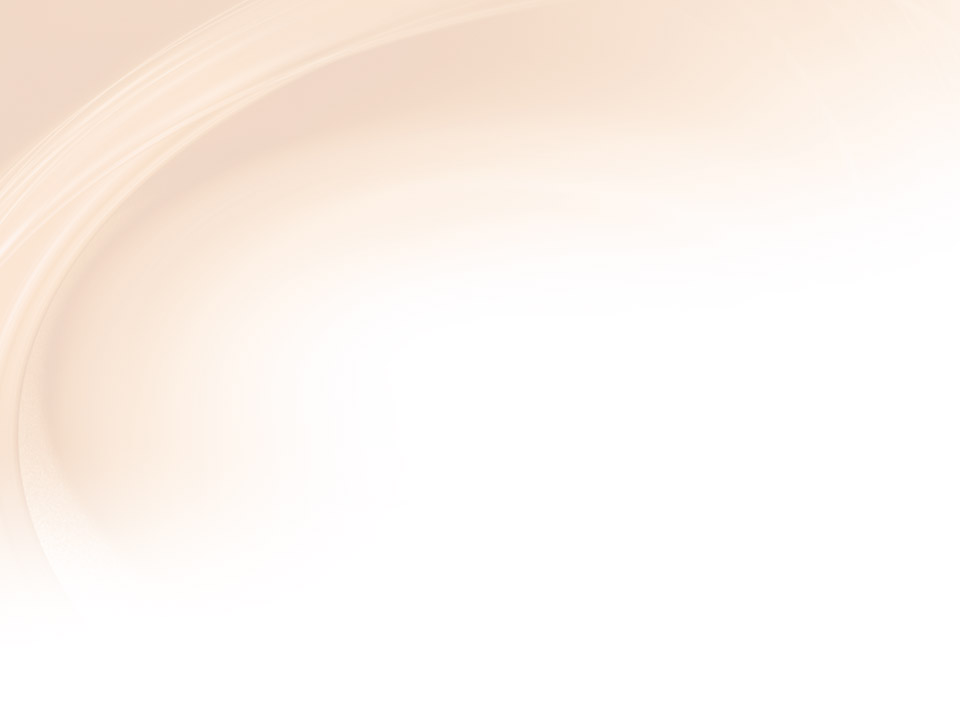 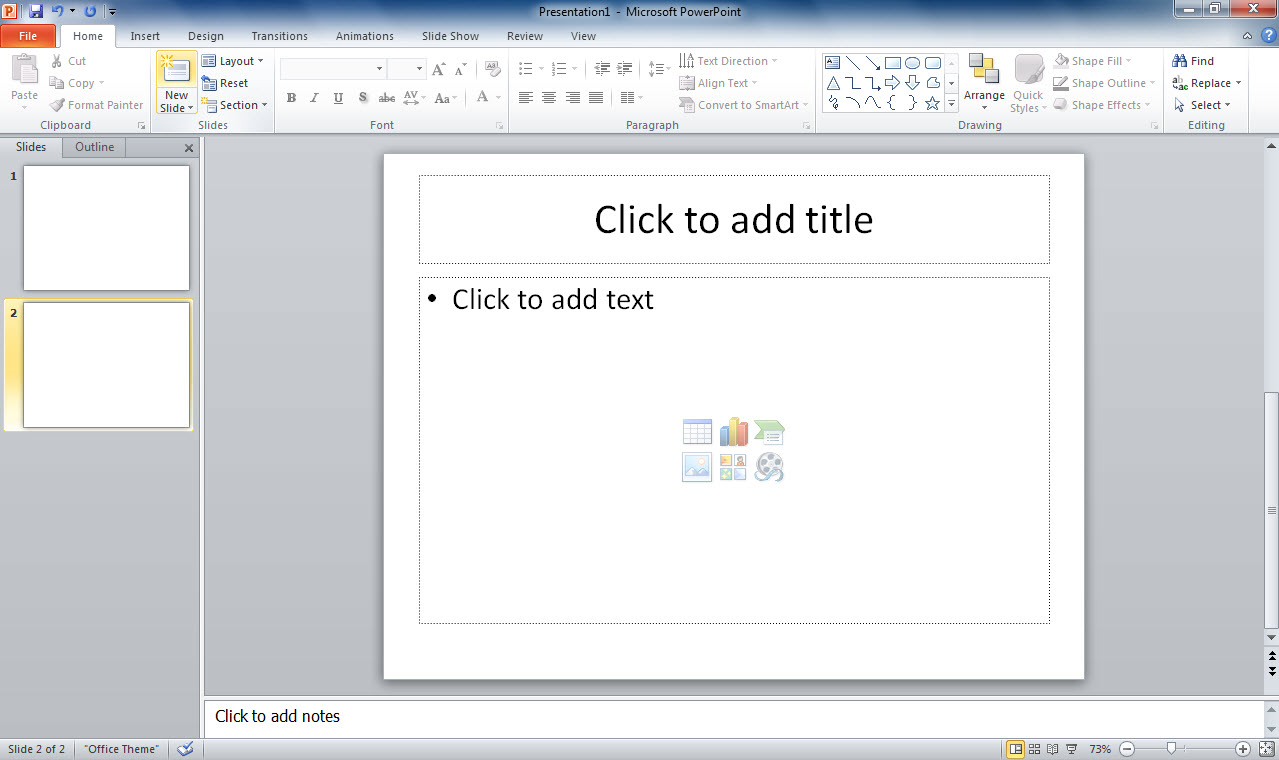 1. Slide 1
2. Click to add title
3. Click to add subtitle
4. Slide 2
11
© Paradigm Publishing, Inc.
[Speaker Notes: If the first slide does not already appear in the Slide pane, click Slide 1 in the Slides/Outline pane. Enter the title and subtitle, then click Slide 2.]
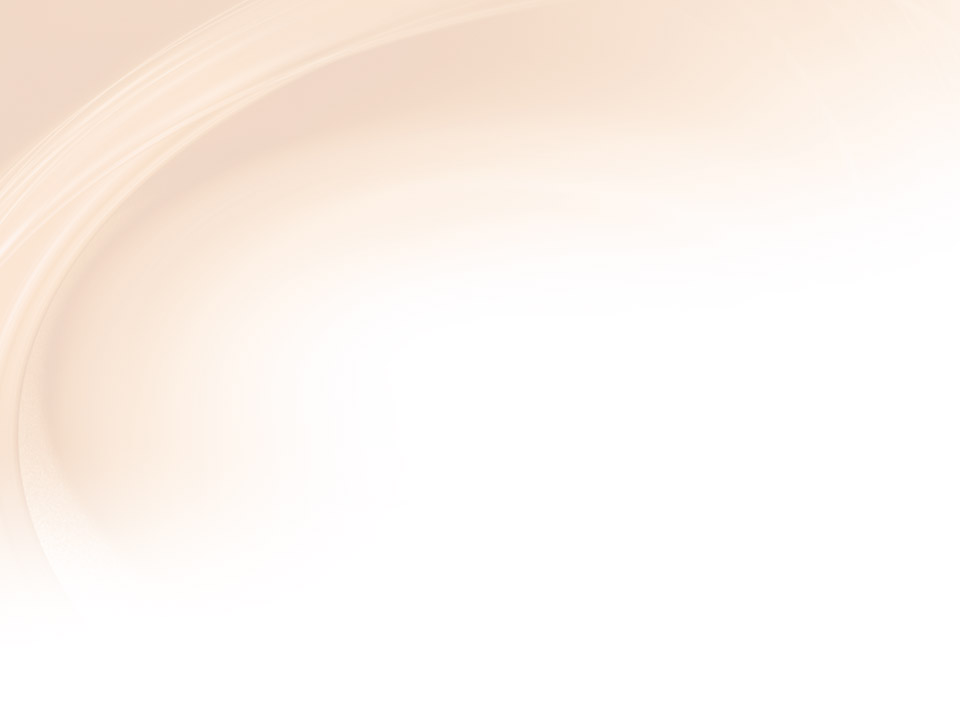 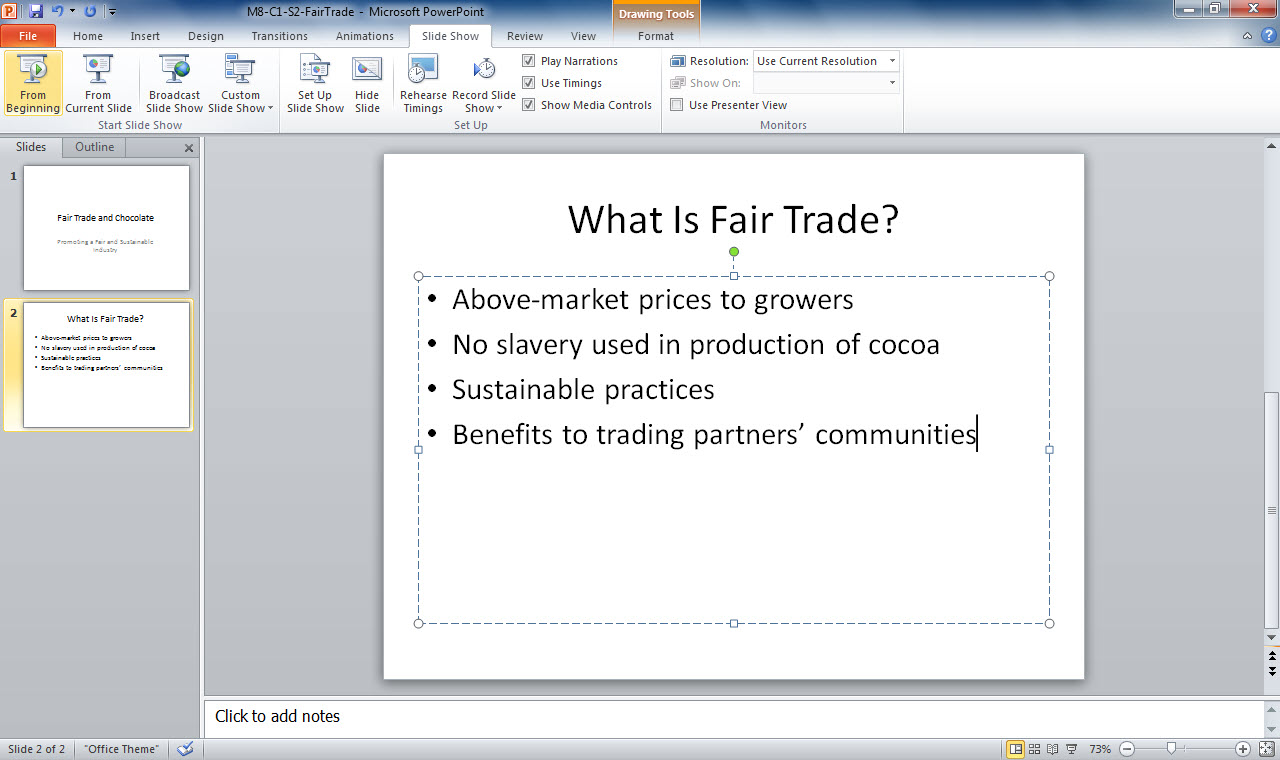 5. Title placeholder
6. Content placeholder
12
© Paradigm Publishing, Inc.
[Speaker Notes: Here in M8-C1-S2-Fair Trade.pptx, you can see the Title and Content placeholders. You press Enter to start a new bullet point in a content placeholder, but there is no need to press Enter in other types of placeholders. PowerPoint automatically wraps text to fit within the placeholder width, expanding its height as needed. If you accidently press Enter after the last bullet, press Ctrl + Z to undo the action.]
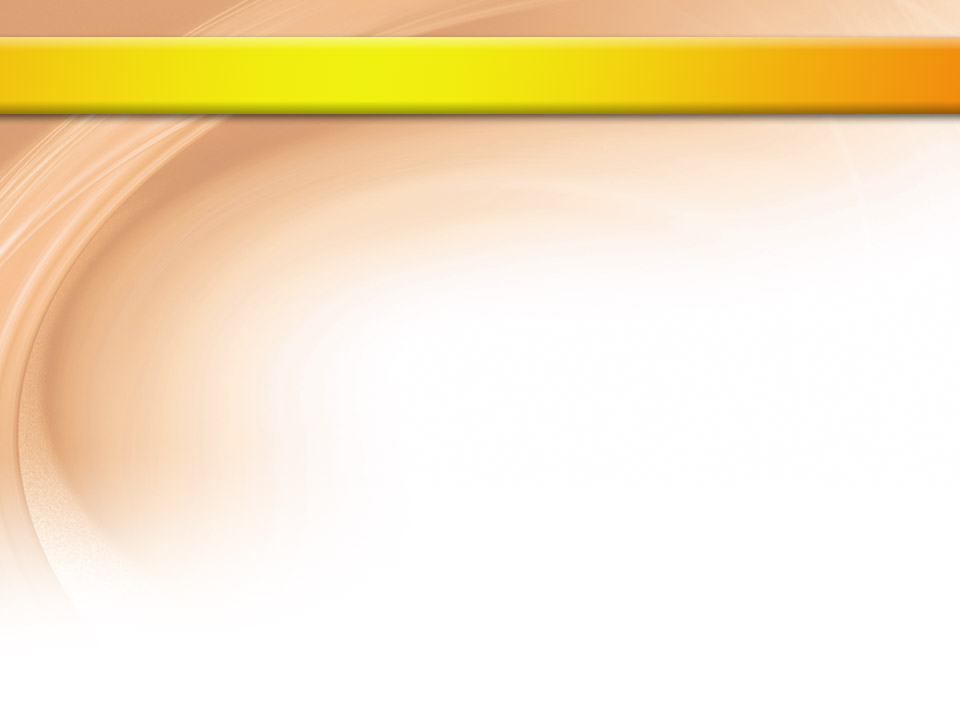 Skill 2: Enter Text on Slides, continued
Click the File tab.
Click Save.
Click the Slide Show tab.
Click the From Beginning button in the Start Slide Show group. This begins the slide show and the first slide fills your screen.
Click your mouse to advance to Slide 2.
At the screen that reads End of slide show, click to exit, click your mouse once to return to the Normal view.
13
© Paradigm Publishing, Inc.
[Speaker Notes: These steps show you how to present a slide show.]
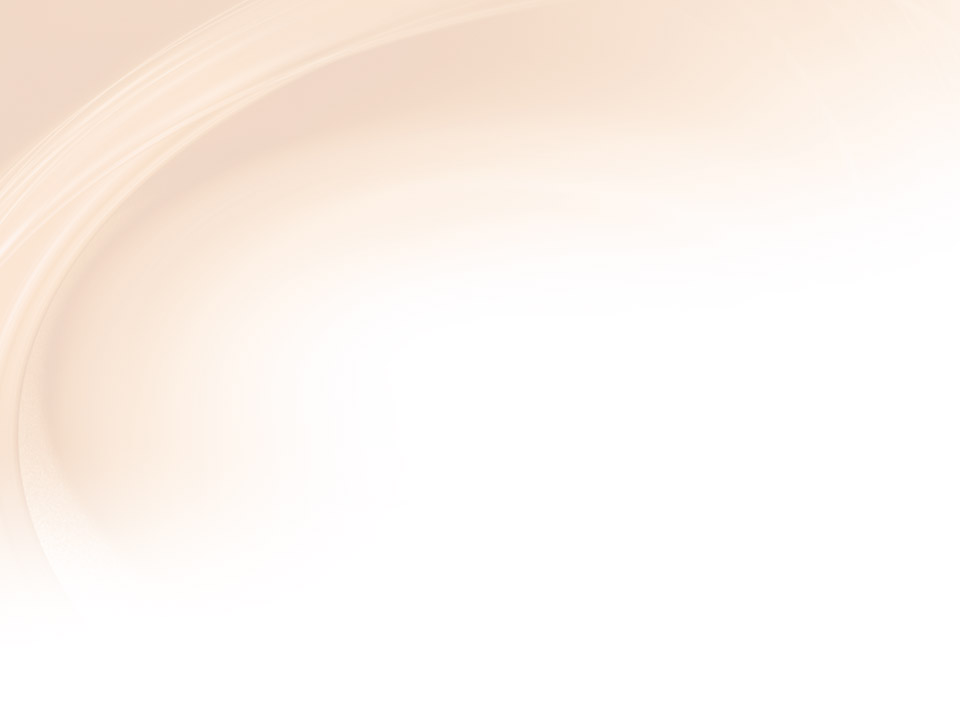 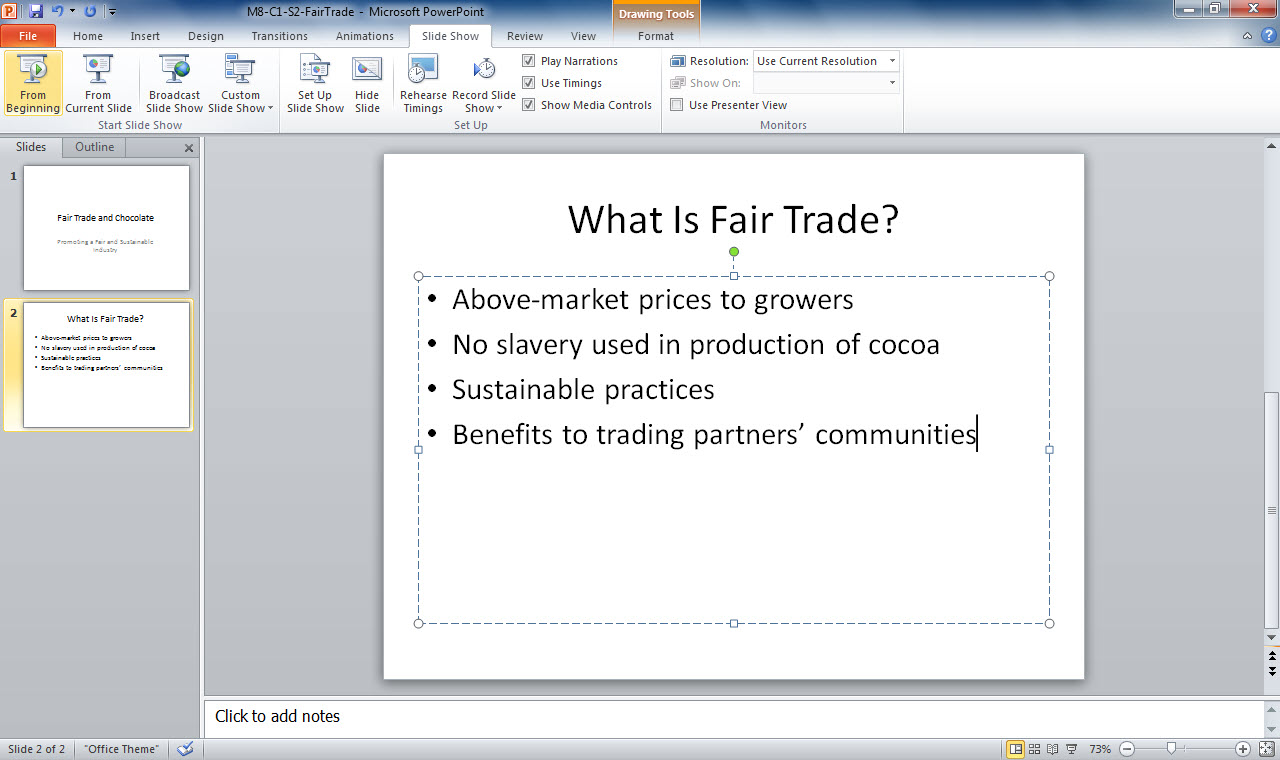 7. File tab
9. Slide Show tab
10. From Beginning button
14
© Paradigm Publishing, Inc.
[Speaker Notes: To display the presentation, you can start the Slide Show by clicking on the Slide Show tab and then click on the From Beginning button.]
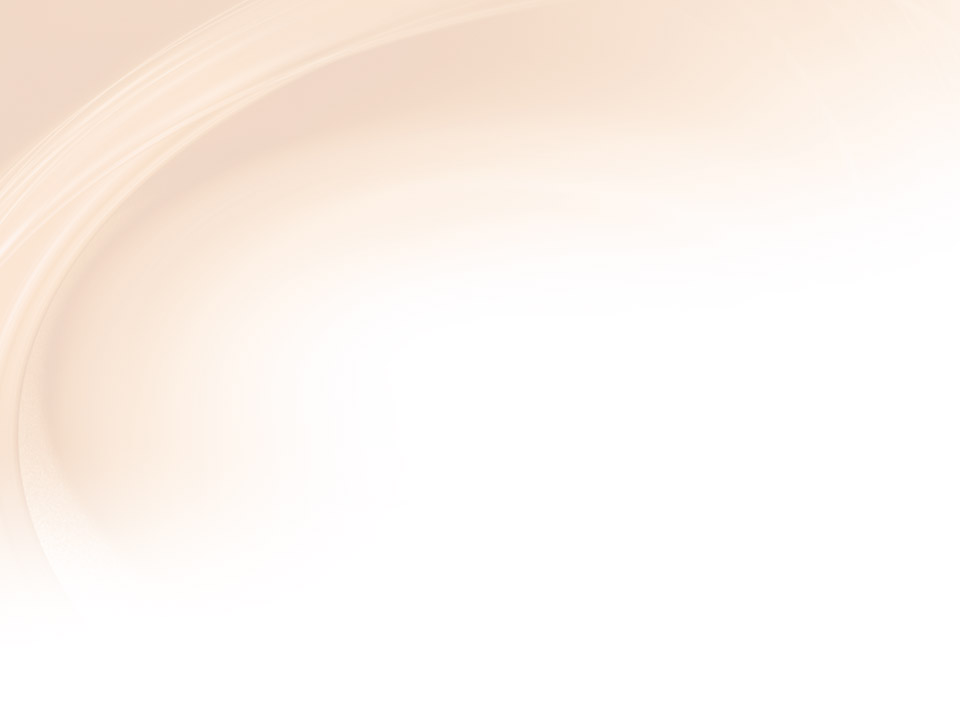 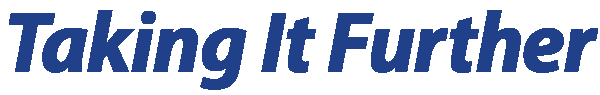 Using Text Boxes  Another way to enter
text in a presentation is to insert a text box
by clicking the Text Box button in the Text
group on the Insert tab.
15
© Paradigm Publishing, Inc.
[Speaker Notes: Be aware that the text within text boxes is not reflected in the presentation outline. Text boxes are essentially text objects, just as pictures or clip art are objects. You might use a text box to call attention to an item on a slide. For example, you might add the claim “FREE!” to a slide about a special product offer, dramatically reinforcing a point made within the regular text of the presentation.]
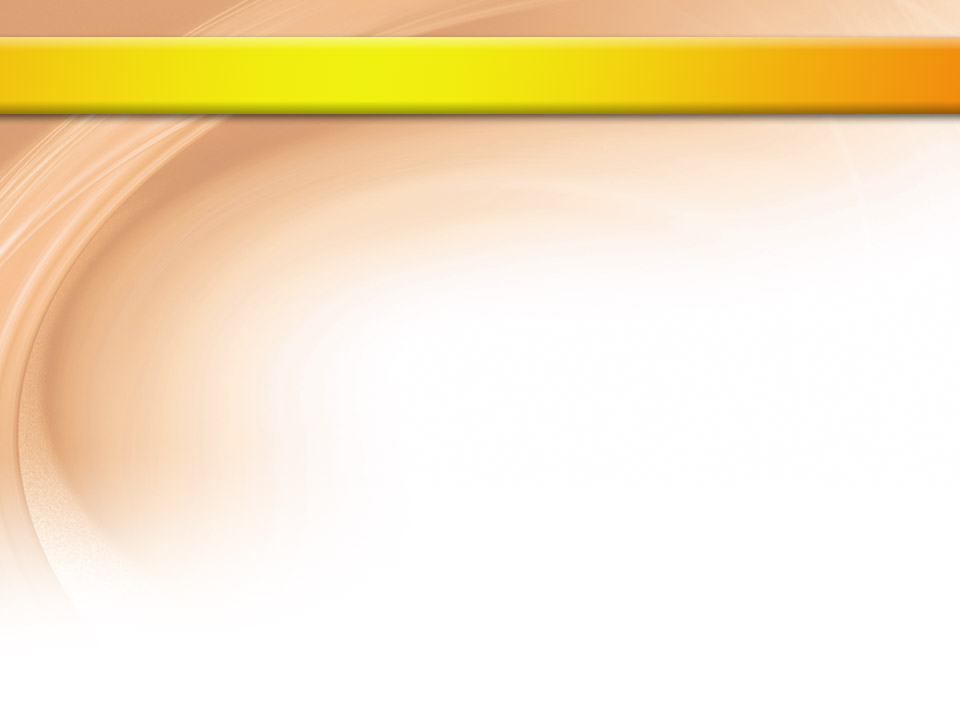 Skill 3: Use the Outline Feature
Click the Outline tab in the Slides/Outline pane.
In Slide 2 in the Slides/Outline pane, click to the right of the last bullet point.
Press Enter. The insert point moves to a new bullet on Slide 2.
Click the Home tab.
Click the Decrease List Level button in the Paragraph group. The line is promoted to the highest level, creating a new slide.
Type the text. The text appears in the title placeholder in the Slide pane.
Press Enter. The insert point moves to a new Slide 4.
16
© Paradigm Publishing, Inc.
[Speaker Notes: When you are primarily focused on adding text rather than visual elements to your presentation, using the Outline tab in the Slides/Outline pane is helpful. This feature allows you to organize your ideas, enter text, promote lines of text to a higher level, demote lines of text to a lower level, and move content around a slide or among slides. In the Outline tab of the Slides/Outline pane, the highest level heading is the slide title and it marks the start of a new slide.]
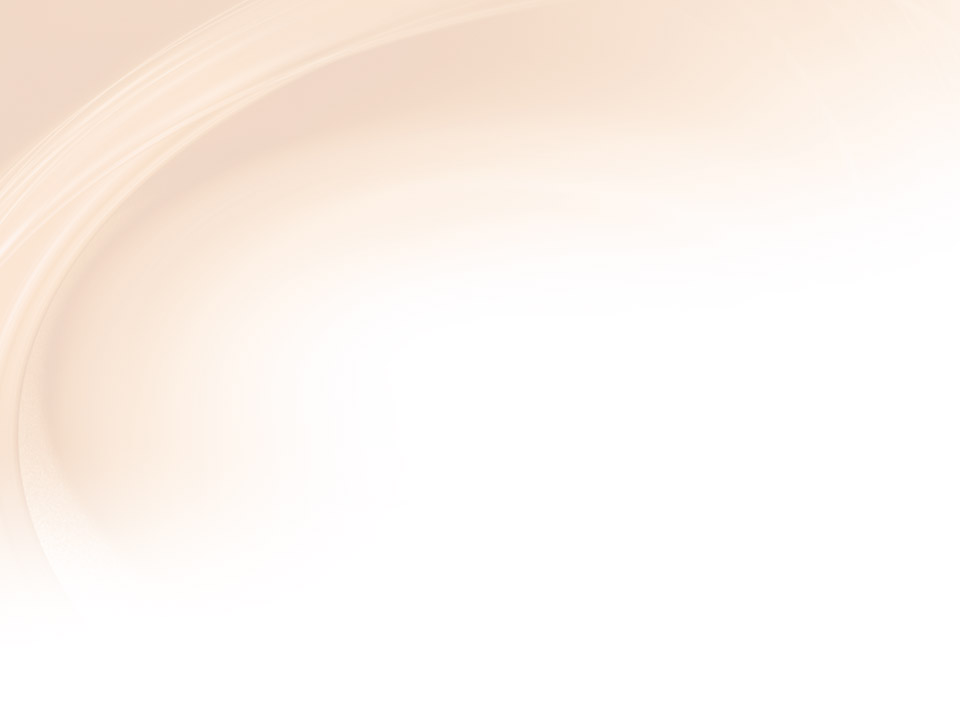 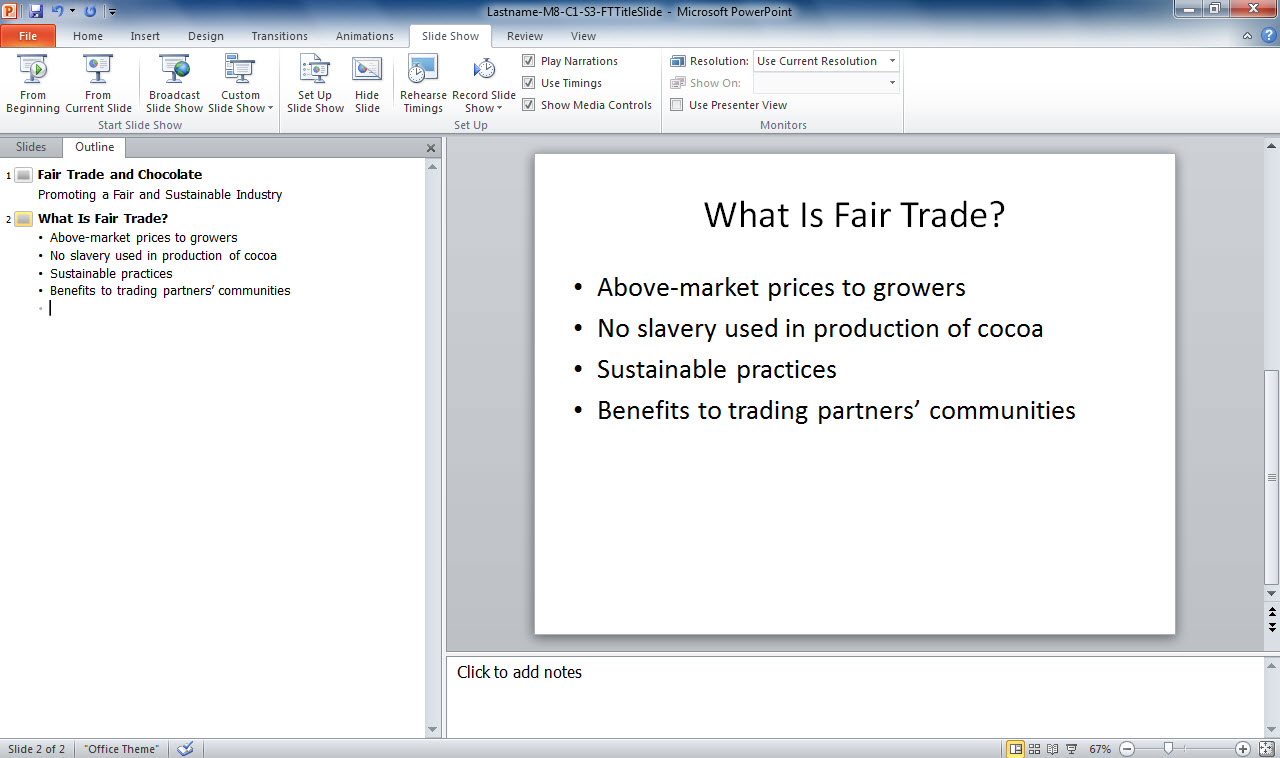 Outline tab
Press Enter. The insertion point moves to a new bullet.
17
© Paradigm Publishing, Inc.
[Speaker Notes: Click the Outline tab in the Slides/Outline pane. In Lastname-M8-C1-S3-FTTitleSlide.pptx,  on Slide 2 in the Slides/Outline pane, click to the right of the last bullet point, Benefits to trading partners’ communities, to add another bullet point. Press Enter. The insert point moves to a new bullet on Slide 2.]
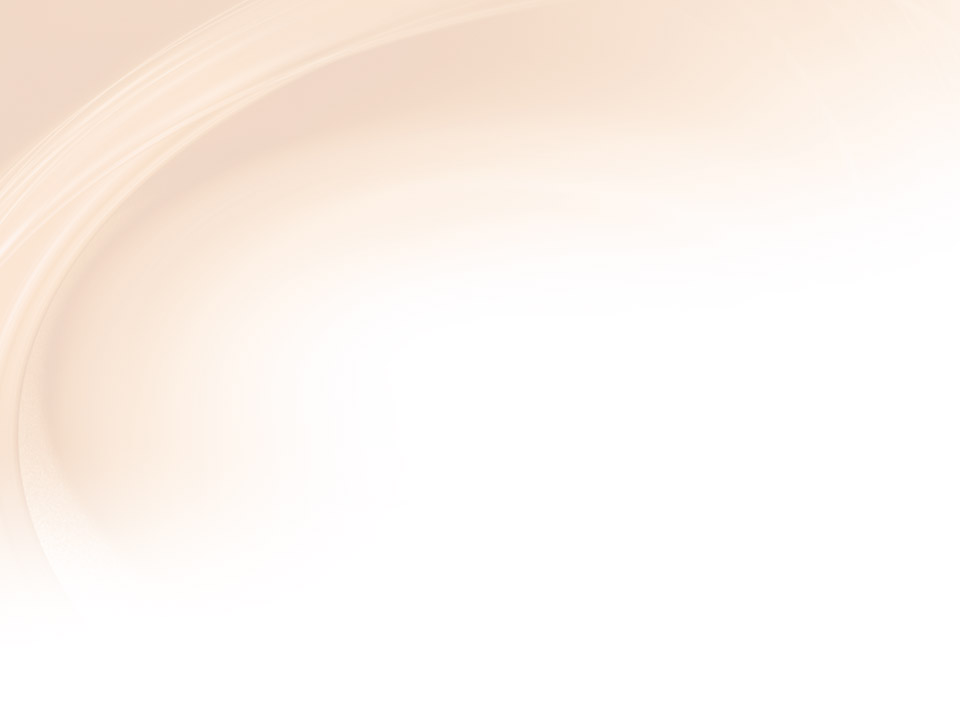 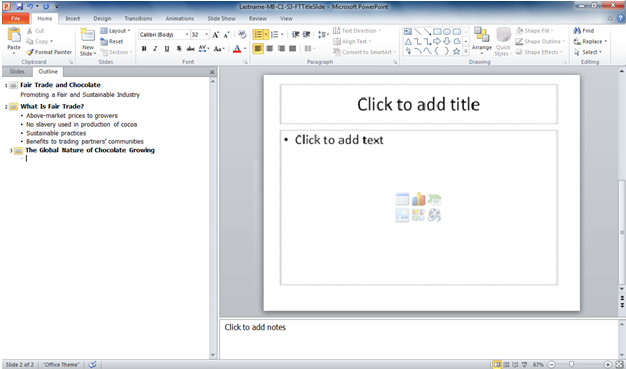 Home tab
Decrease List Level button
Press Enter. The insertion point moves to a new bullet.
18
© Paradigm Publishing, Inc.
[Speaker Notes: Click the Home tab. Click the Decrease List Level button in the Paragraph group. The line is promoted to the highest level, creating a new slide. Type the new text. The text appears in the title placeholder in the Slide pane. Press Enter. The insert point moves to a new Slide 4.]
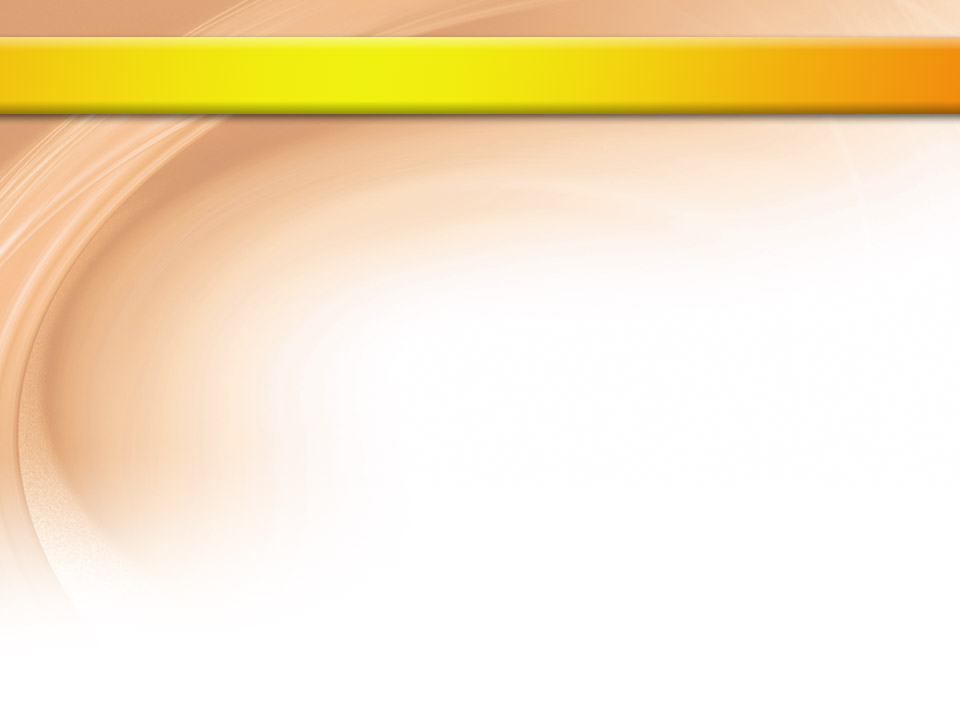 Skill 3: Use the Outline Feature, continued
Click the Increase List Level button in the Paragraph group on the Home tab. The insert point is demoted to a bullet point on Slide 3.
Type the text. 
On the Outline tab, click the slide icon to the left of the Slide 3 title.
Press the mouse button and, while holding it down, drag the slide 3 icon to just below the subtitle of Slide 1 and then release the mouse button. The slide moves to the second position in the outline.
Save and close the file.
19
© Paradigm Publishing, Inc.
[Speaker Notes: Tip: PowerPoint automatically formats the subtopics within outlines as bulleted points.]
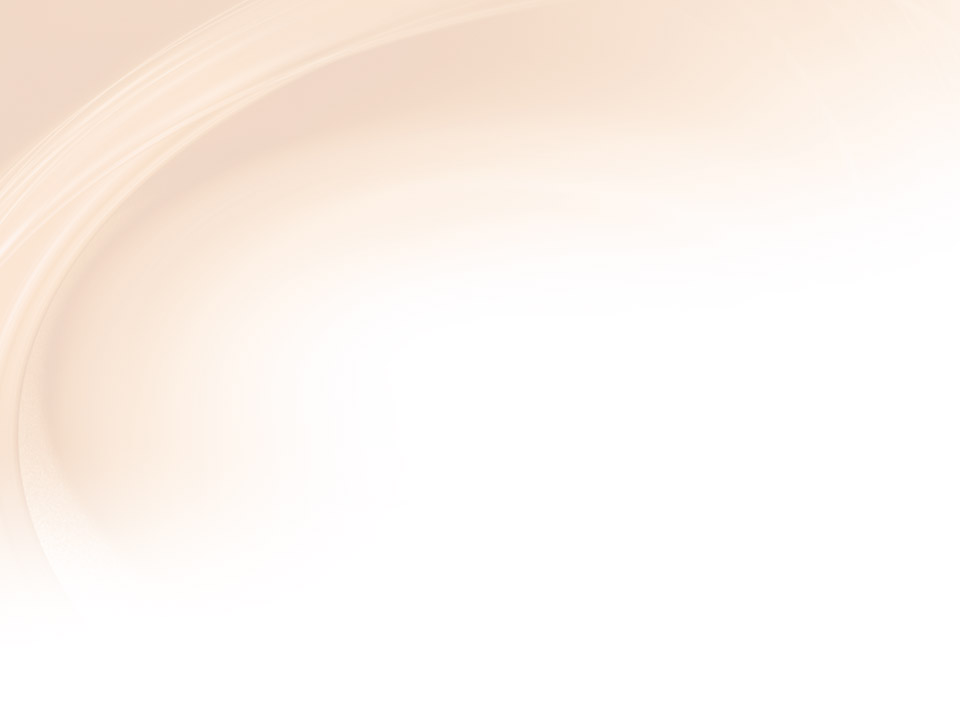 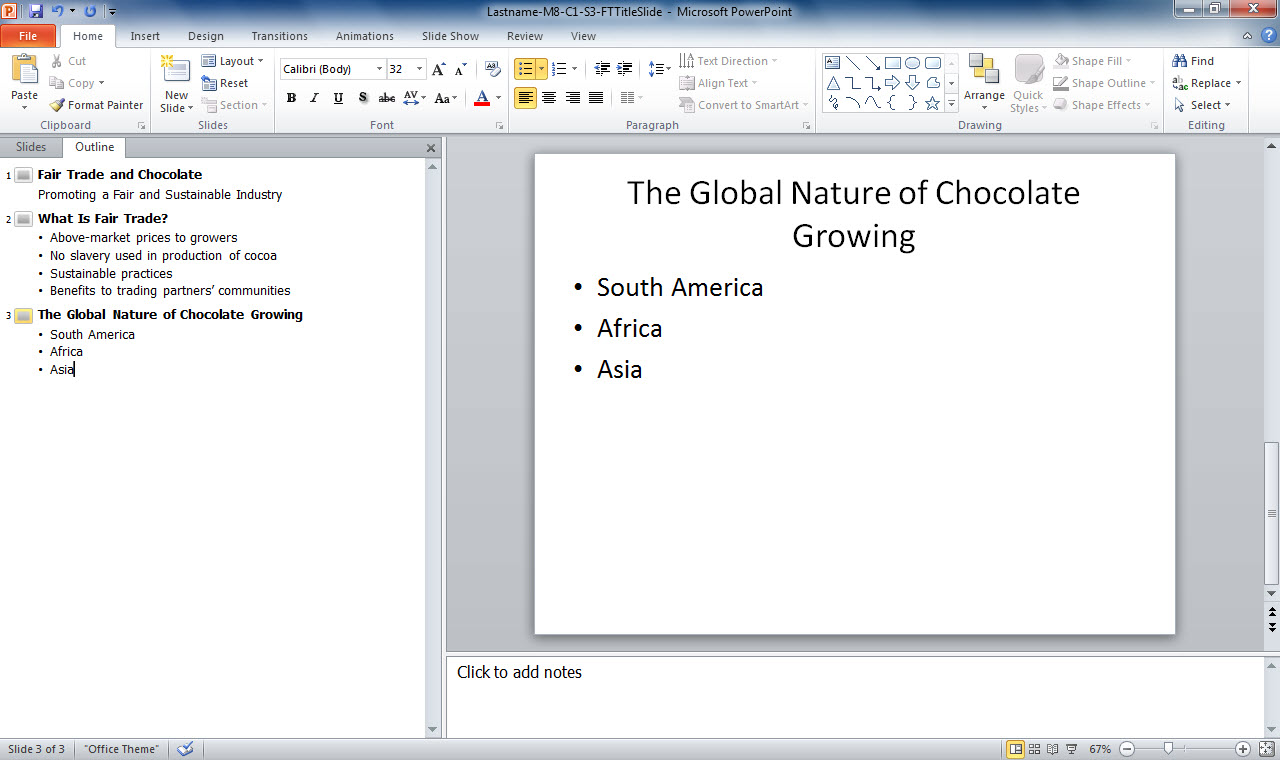 Increase List Level button
Type the text.
Slide icon
20
© Paradigm Publishing, Inc.
[Speaker Notes: You can use the slide icon in the Outline tab to move a slide.]
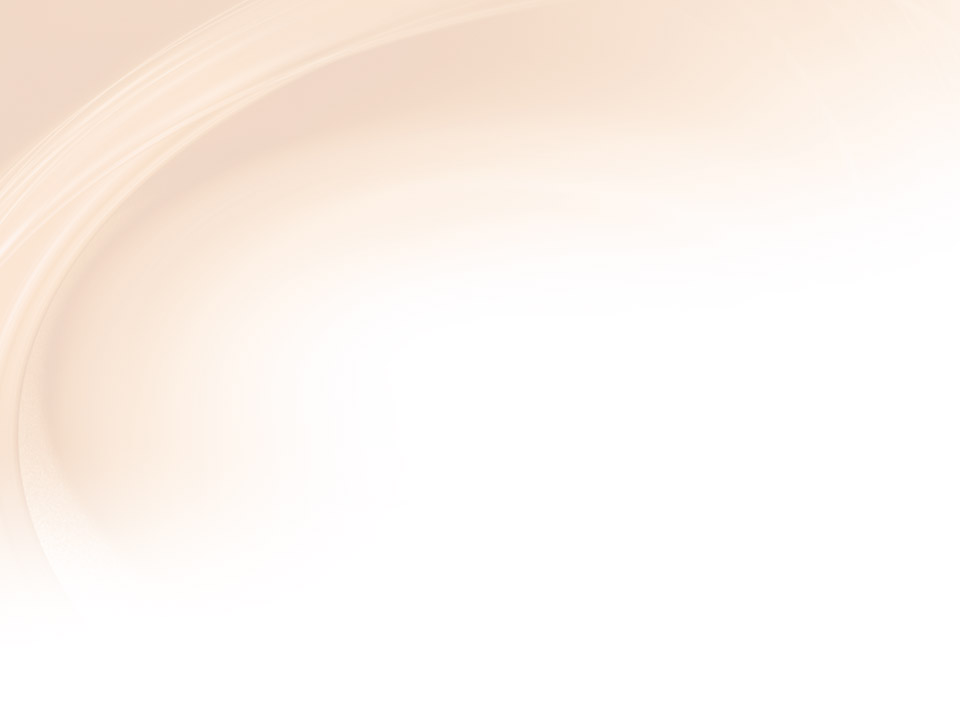 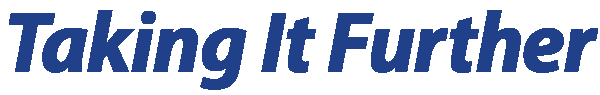 Expanding and Collapsing Outlines  In
cases where you have created a rather long
presentation, the expand or collapse feature
of the Outline tab in the Slides/Outline pane
makes it easier to view the slide.
21
© Paradigm Publishing, Inc.
[Speaker Notes: This feature collapses a slide, hiding its subtopics from view when you double-click a slide icon in the slide pane. To reverse the process, double-click again and the subtopics display. You can also right-click anywhere in the Slides/Outline pane with the Outline tab selected and choose Collapse or Expand from the submenu that appears. You can then choose either to expand or collapse only the currently selected slide contents or to Expand All or Collapse All slides.]
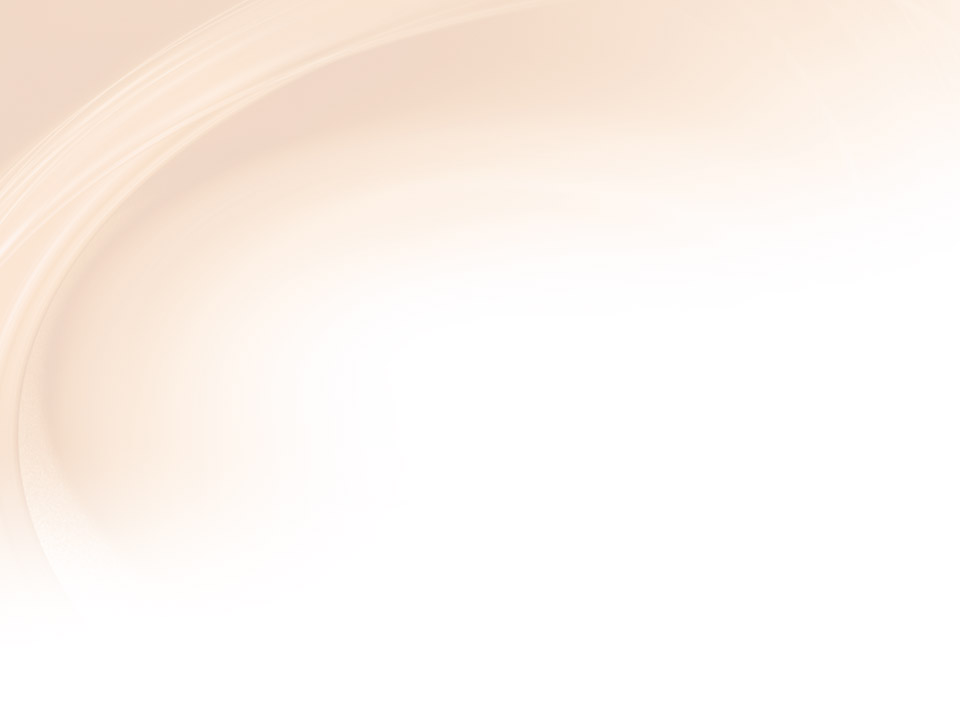 Checkpoint 1
To access the New Slide button, click this tab.
Insert
Page Layout
Home
Slide Show
A content placeholder is formatted to contain this by default. 
a numbered list
clip art
a slide title
a bulleted list
Answer
Answer
Clicking the File menu and clicking the Open button has this effect.
The Open dialog box appears.
The last viewed file appears.
A new blank presentation appears.
None of the above
The main difference between text entered in a placeholder and a text box is that text in a 
text box does not appear in the outline.
placeholder does not appear in the outline.
text box is not automatically formatted with a font.
There is no difference.
Answer
Answer
Next  Slide
22
© Paradigm Publishing, Inc.
[Speaker Notes: In Slide Show View, click the Answer button for Question 1 after you believe that you know the correct answer. The correct answer will be displayed. Then click the Answer button for Question 2 and the answer will appear. Continue repeating these steps for all four questions in order. When complete, click the Next Slide button.]
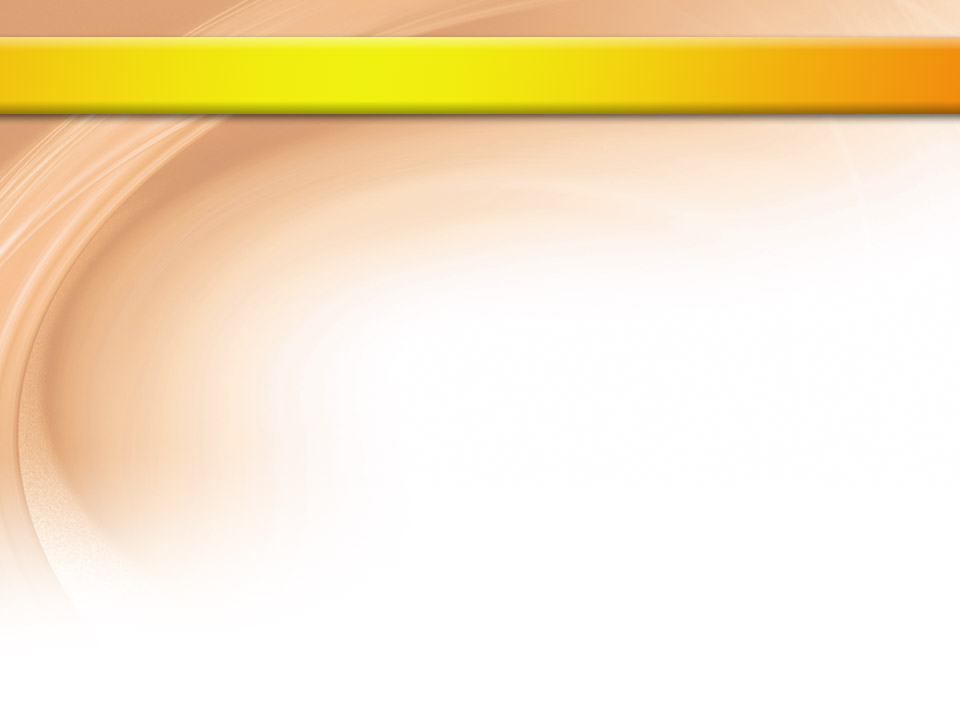 Skill 4: Add Notes
Click on Slide 4 in the Slides/Outline pane.
Click in the Notes and type the text. 
Scroll down the Slides/Outline pane and click on Slide 5.
Click in the Notes pane and type the text. 
Click the View tab and click the Notes Page button in the Presentation Views group. This displays Slide 5, along with the associated note.
Click the Normal button in the Presentation Views group to return to Normal view.
Save the file.
23
© Paradigm Publishing, Inc.
[Speaker Notes: In the Notes pane of PowerPoint’s Normal view, you can enter information that would be useful to a presenter but is not visible to the audience during a presentation. You can also view and print speaker notes from the Notes Page view.]
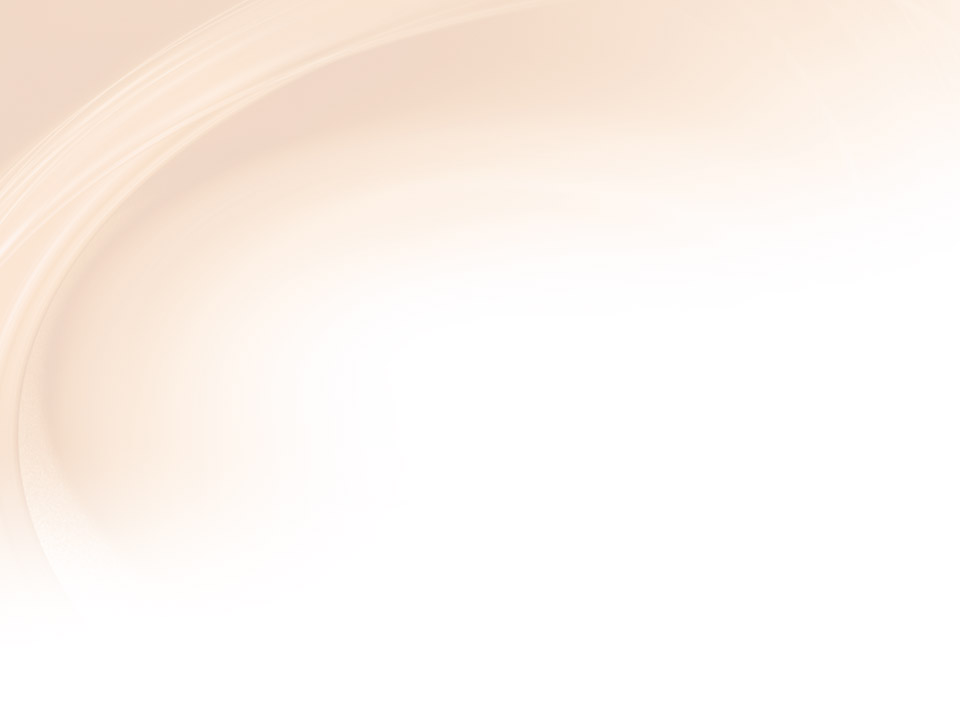 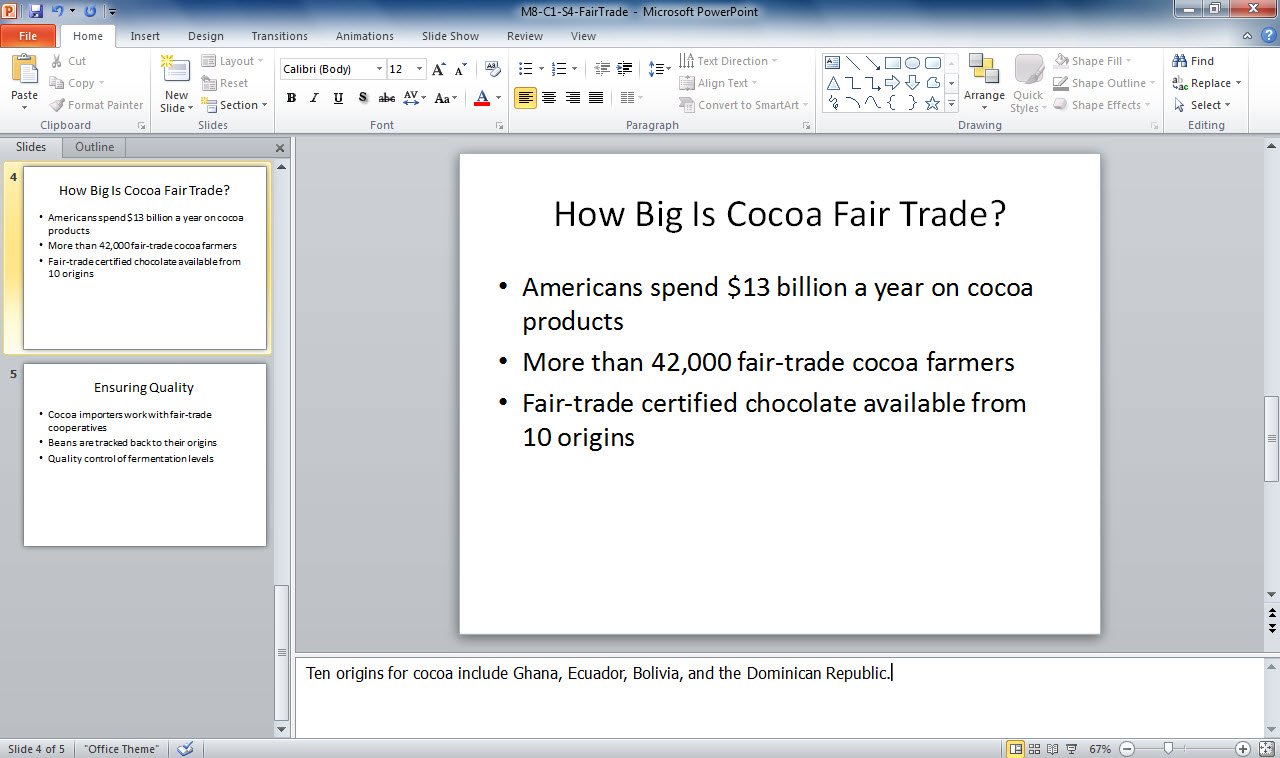 Notes pane
24
© Paradigm Publishing, Inc.
[Speaker Notes: Here, in M8-C1-S4-FairTrade.pptx, you can see the Notes pane. Enlarge the Notes pane when in Normal view by clicking on the line dividing it from the Slide pane and dragging upward.]
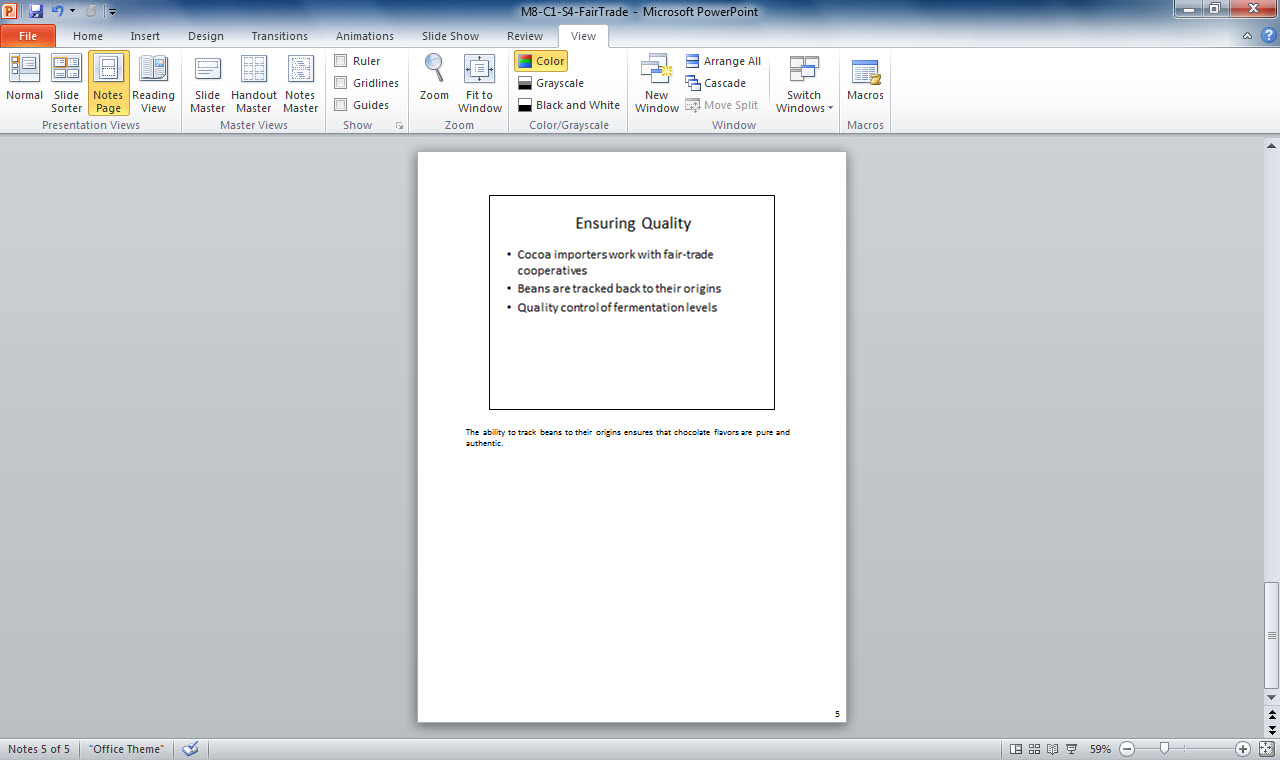 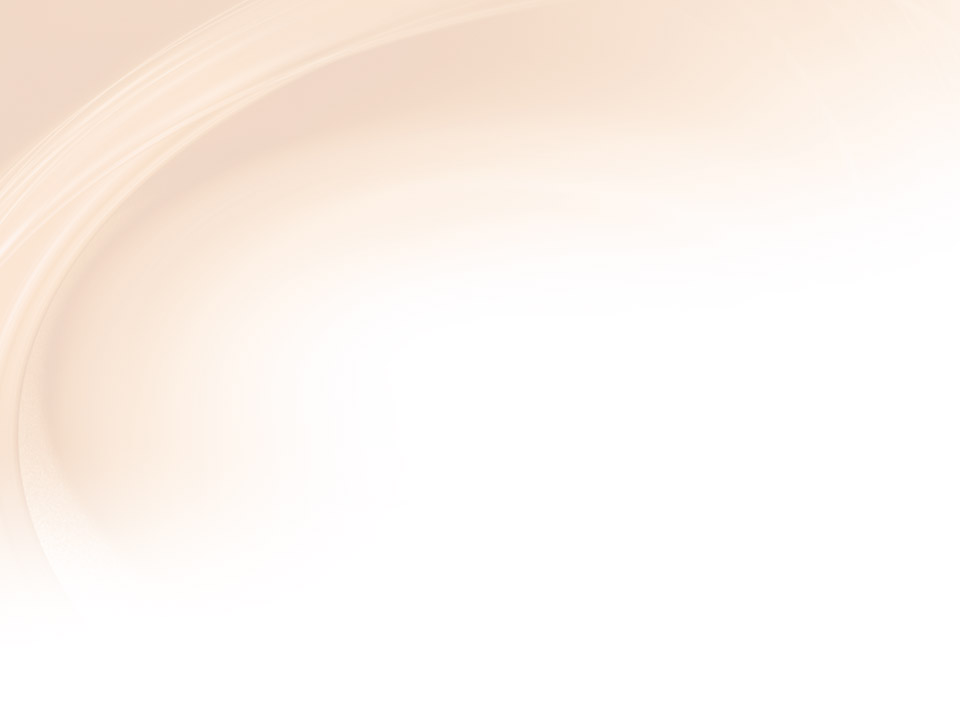 View tab
Notes Page button
Normal button
Change view
25
© Paradigm Publishing, Inc.
[Speaker Notes: You can change views by clicking the small icon at the lower right of the Status bar, to the left of the Zoom slider.]
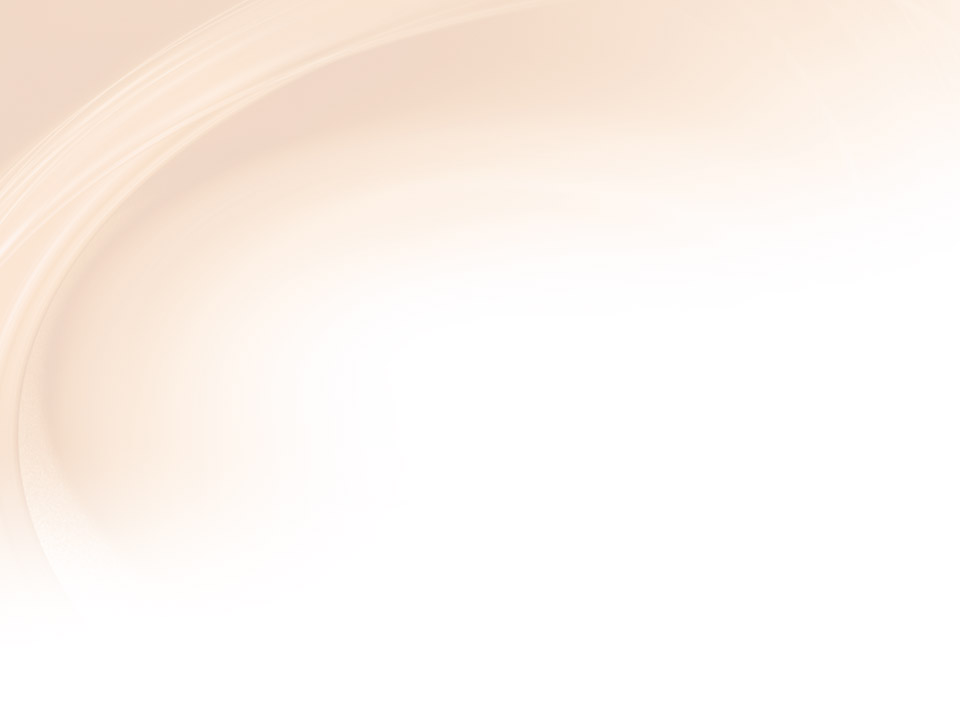 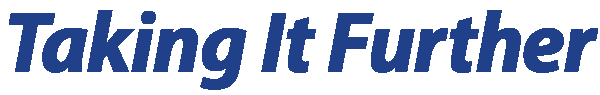 Using Notes  Back-up information like statistics or quotes can help you substantiate your points.
26
© Paradigm Publishing, Inc.
[Speaker Notes: Links to websites or articles you have used for research provide you with additional information in case your audience requests it or in case you need it later. You should include only key points on your slides and place supporting points or information in the Notes pane.]
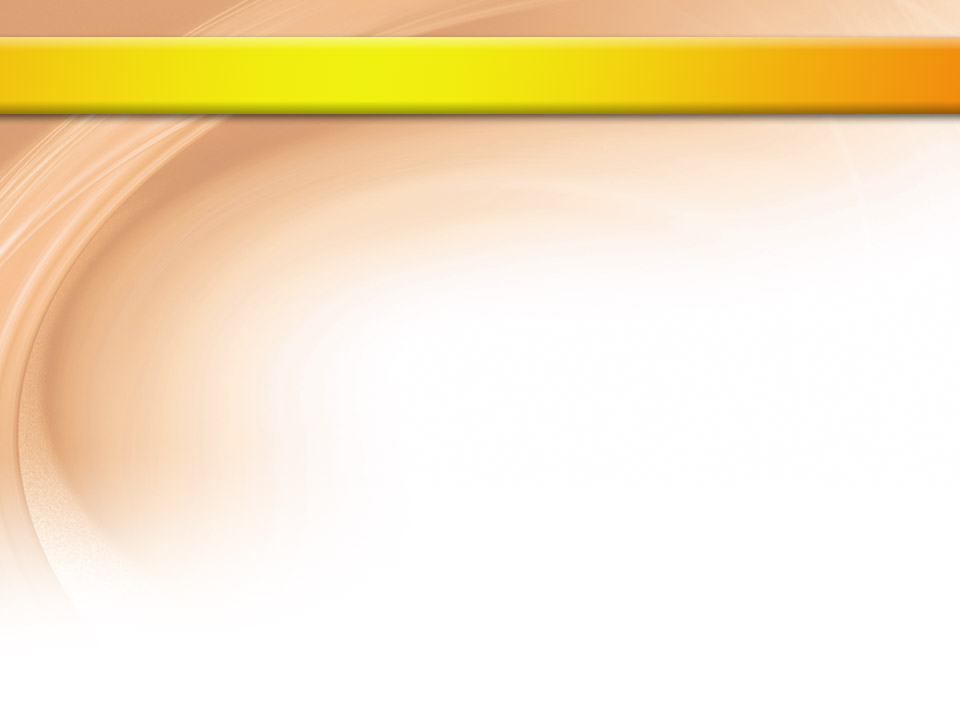 Skill 5: Apply a Layout
In the Slides/Outline pane, click on Slide 2
Click the Home tab.
Click the Layout button in the Slides group.
Click the Two Content option from the drop-down gallery. This adds a right-hand content placeholder in Slide 2.
In the Slide pane, click the content placeholder on the right side and enter text. 
In the Slides/Outline pane, click on Slide 5.
In the Slides group on the Home tab, click the arrow on the New Slide button.
Click the Picture with Caption layout option to insert a new Slide 6 with that layout.
In the Slide pane, click the Click to add title placeholder and enter text.
27
© Paradigm Publishing, Inc.
[Speaker Notes: You have seen how slides include placeholders for items such as titles, subtitles, and bullet points. You can apply these and other layouts to
existing slides or create a new slide and design your own particular layout for the material. Layouts can include titles, subtitles, one or two content
placeholders, or captions. They can even be blank—with no placeholders.]
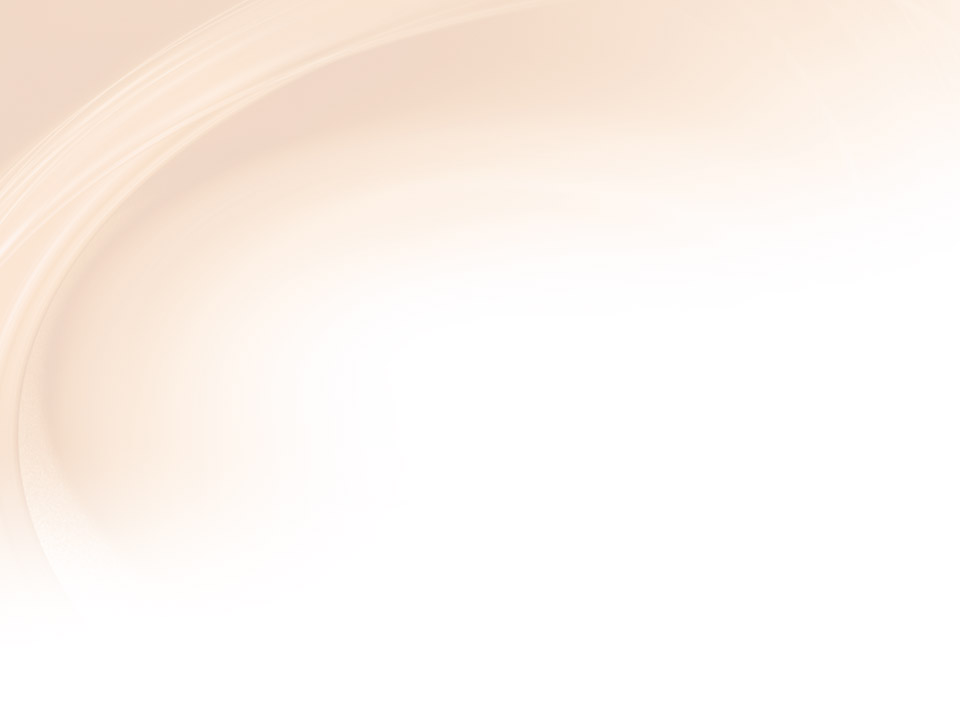 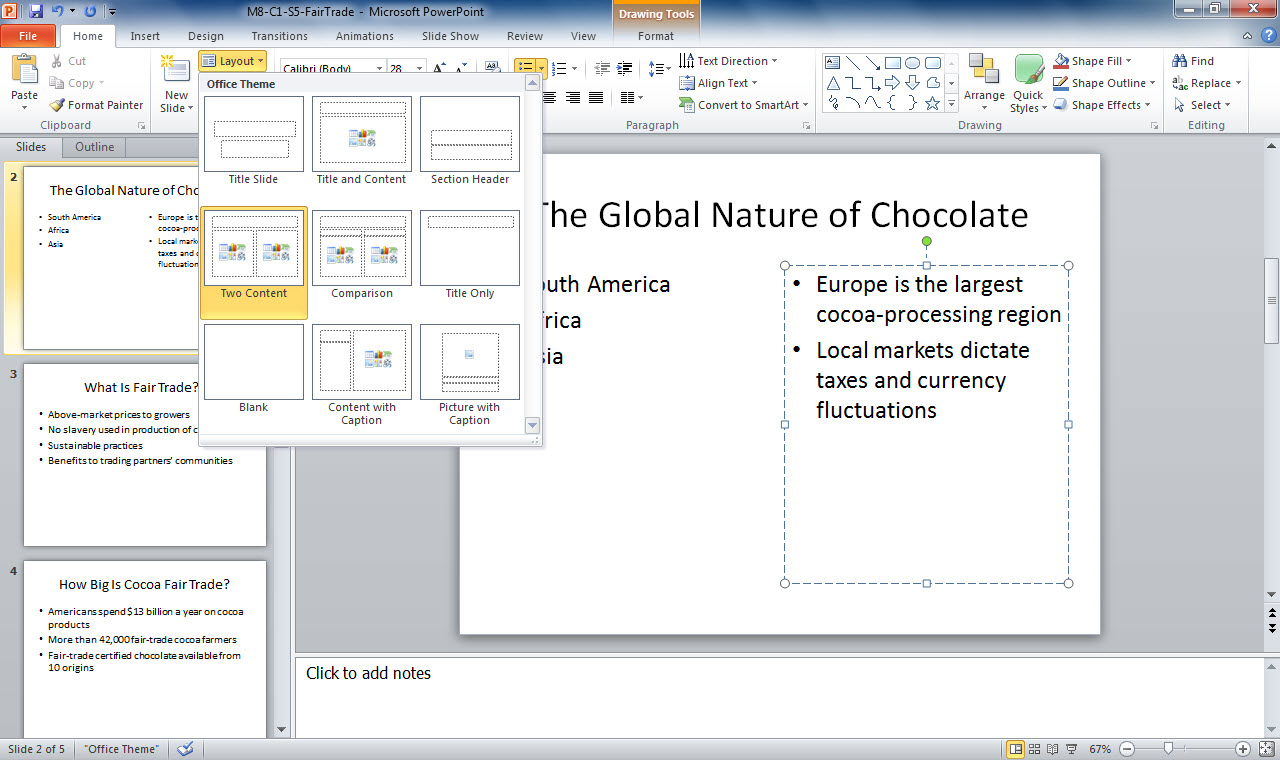 Content placeholder
Layout button
Two Content option
28
© Paradigm Publishing, Inc.
[Speaker Notes: If you click the New Slide button and not the arrow, a new slide is inserted with the same layout as the slide before it. Clicking the arrow on the New Slide button allows you to select from a gallery of slide layout options, as shown here in M8-C1-S5-FairTrade.pptx.]
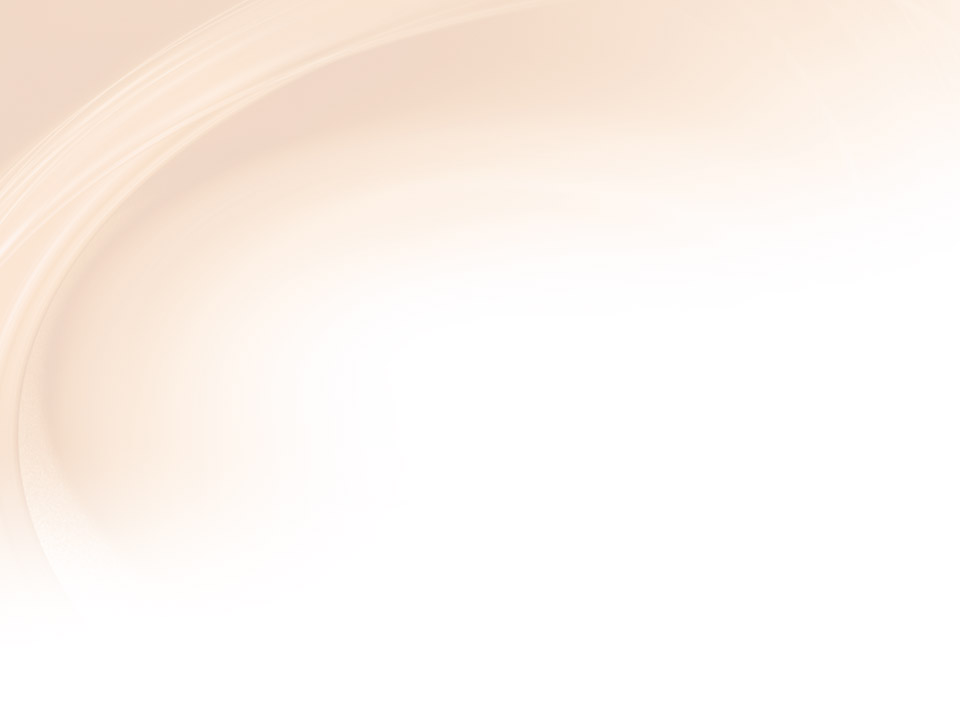 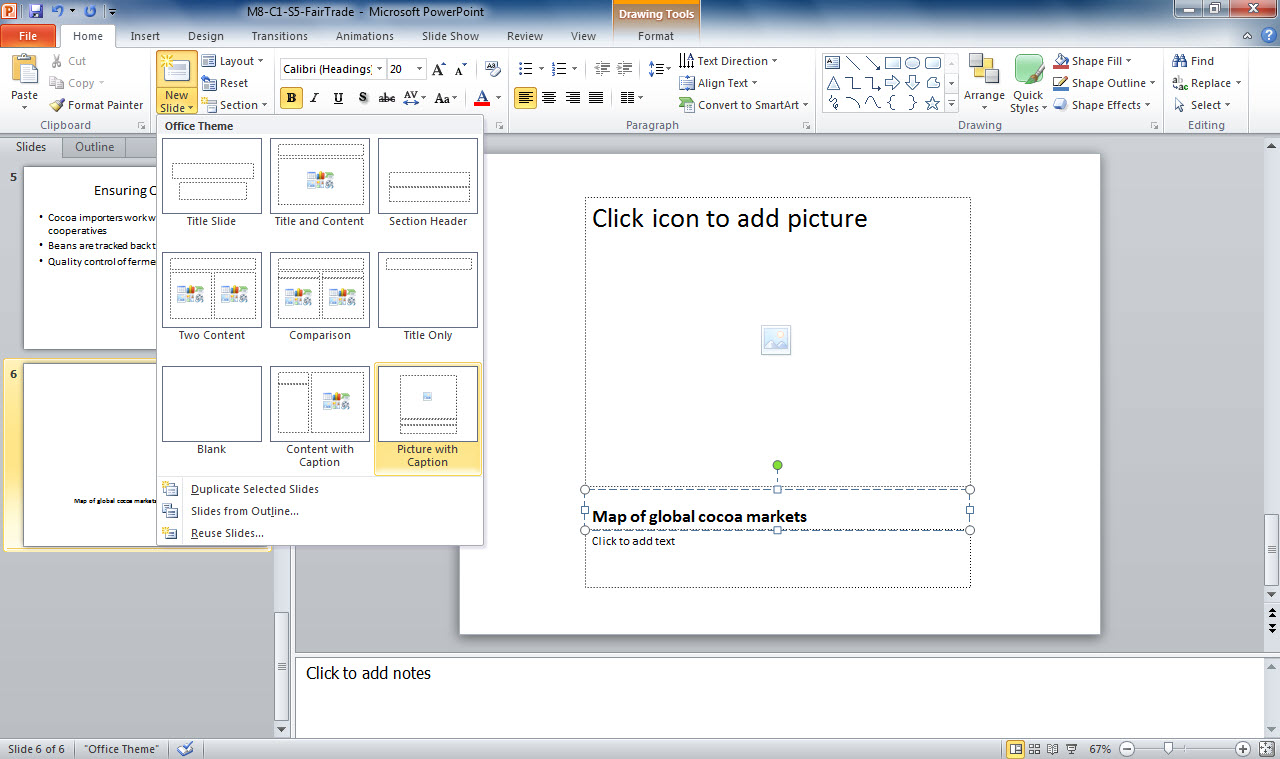 New Slide button arrow
Add title placeholder
Picture with Caption layout option
29
© Paradigm Publishing, Inc.
[Speaker Notes: If you click the New Slide button and not the arrow, a new slide is inserted with the same layout as the slide before it. Clicking the arrow on
the New Slide button allows you to select from a gallery of slide layout options.]
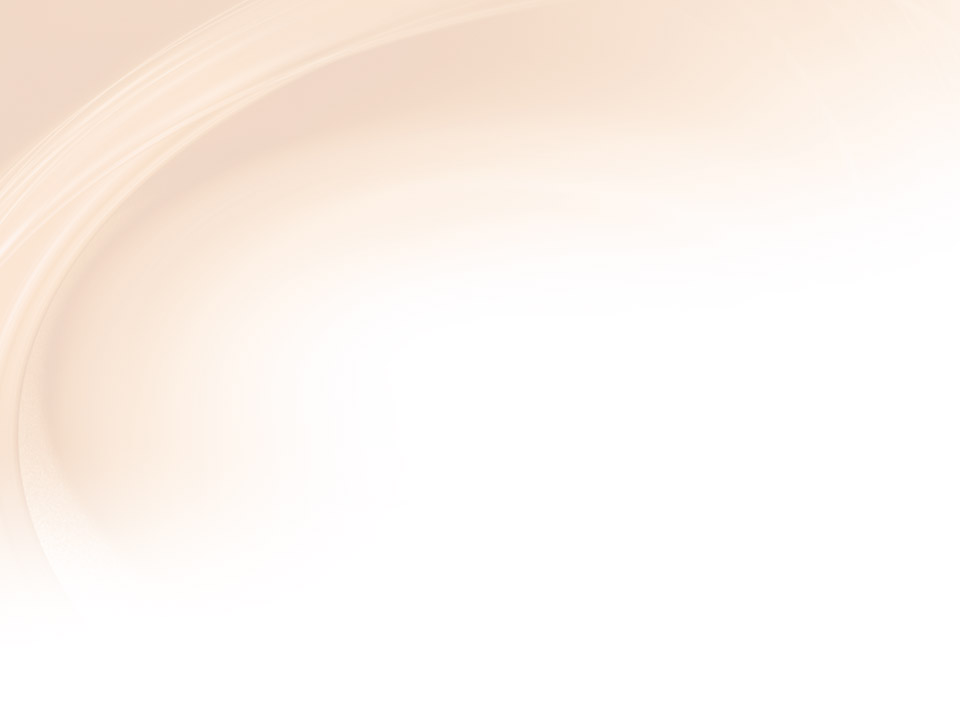 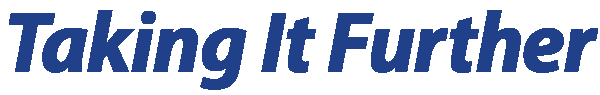 Working with Placeholders  The predefined layouts in PowerPoint do not cover every possible combination.
30
© Paradigm Publishing, Inc.
[Speaker Notes: Therefore, you might want to insert a text box from the Text group in the Insert tab to add text. Remember, text in a text box is not included in the presentation outline. You can also delete a placeholder from a slide, which also deletes any text you have entered in that placeholder. Blank placeholders are not visible during the viewing of a presentation.]
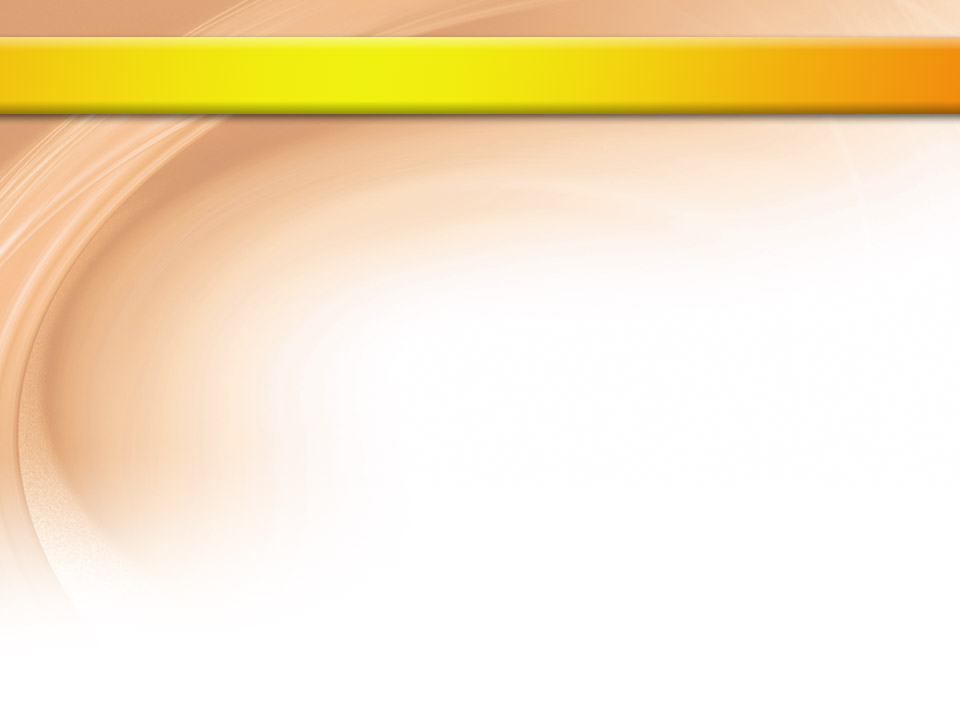 Skill 6: Apply a Theme
Click the Design tab.
Find the design theme by hovering your mouse pointer over the themes in the Themes group. As the mouse pointer moves over a theme option, the theme’s name displays and the theme is previewed on the current slide in the Slide pane.
Click on the design theme option and the theme is applied to all slides in the presentation.
In the Slides/Outline pane, click on Slide 1.
Click the More arrow at the right side of the Theme gallery to display all built-in themes.
Right-click on the design thumbnail (the first option in the Built- In section) and then click Apply to Selected Slides.
Save the presentation.
31
© Paradigm Publishing, Inc.
[Speaker Notes: Just as the layout feature controls the type and number of placeholders on slides, the themes feature controls a slide’s colors, fonts, and graphical
elements. You can apply a theme to all slides or to individual slides in a presentation. You can also apply more than one theme in a presentation, but do so sparingly to avoid a disjointed look. Applying a theme creates a new slide master. (See Module 8, Chapter 2 for more about slide masters.)]
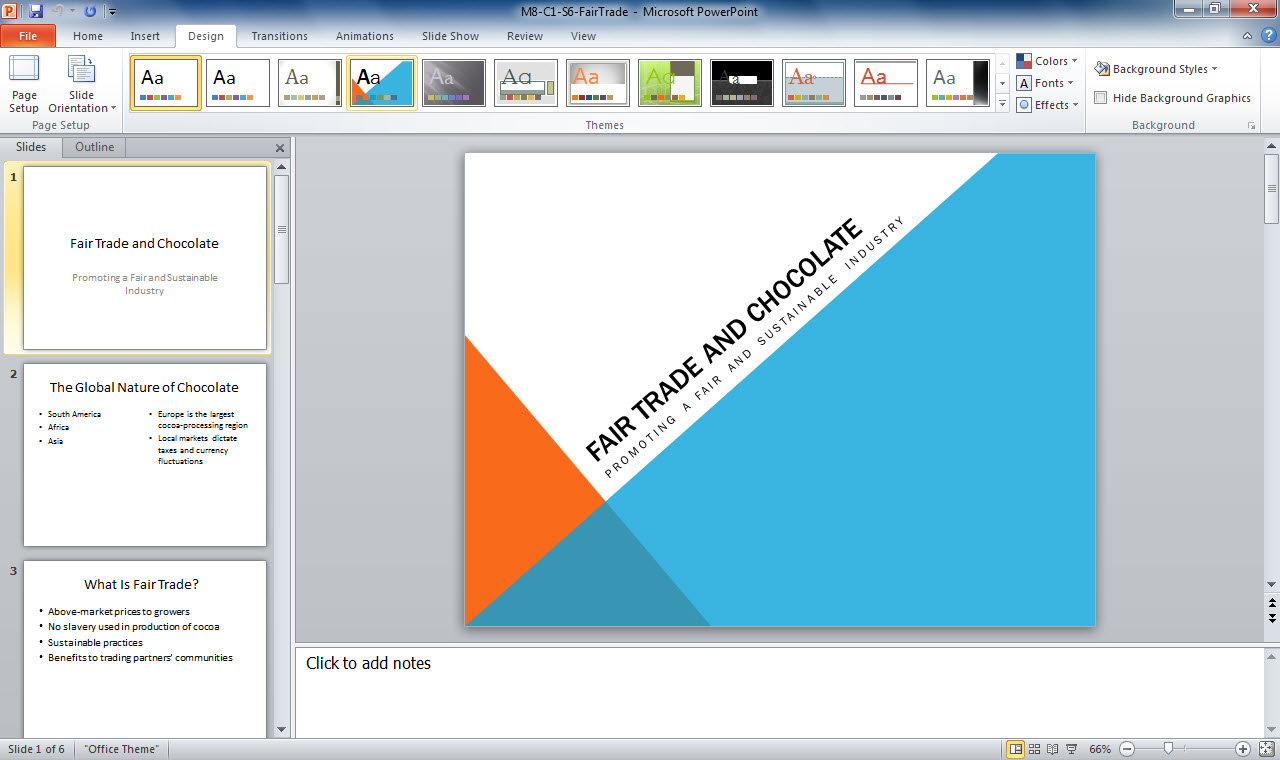 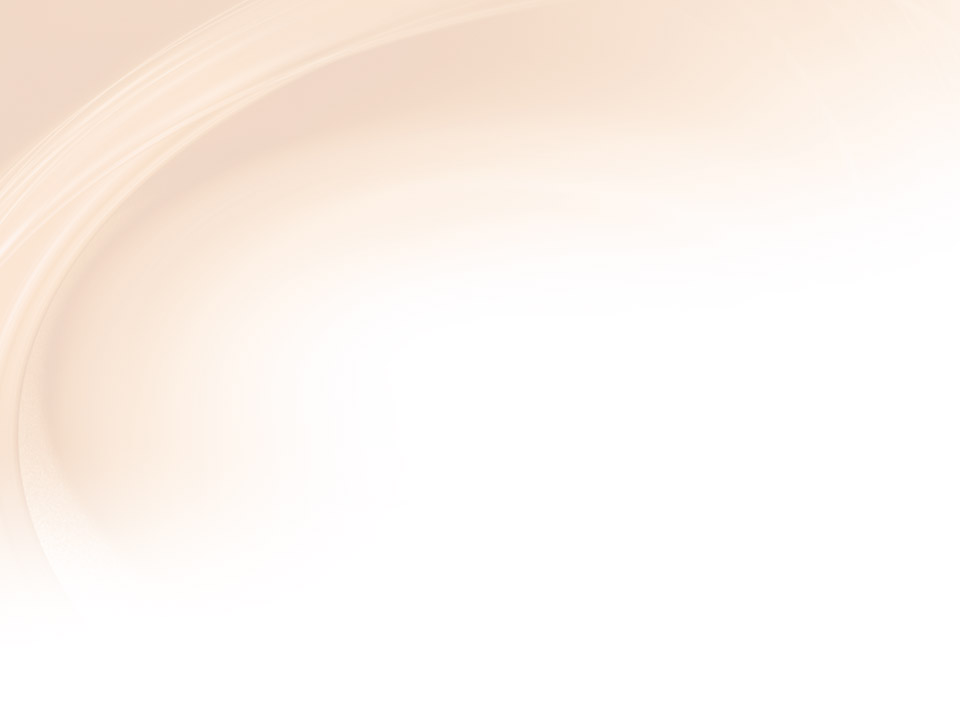 Theme options
Design tab
32
© Paradigm Publishing, Inc.
[Speaker Notes: In M8-C1-S6-FairTrade.pptx, with the Design tab selected, you can see the design themes. Find the design theme by hovering your mouse pointer over the themes in the Themes group. As the mouse pointer moves over a theme option, the theme’s name displays and the theme is previewed on the current slide in the Slide pane. Click on the design theme option and the theme is applied to all slides in the presentation.]
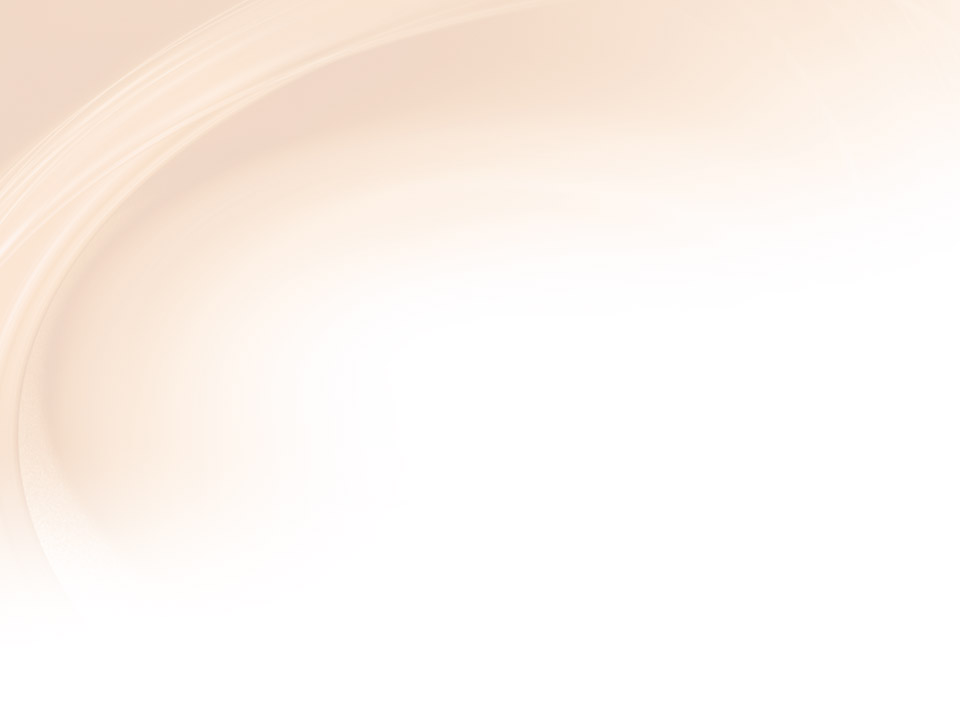 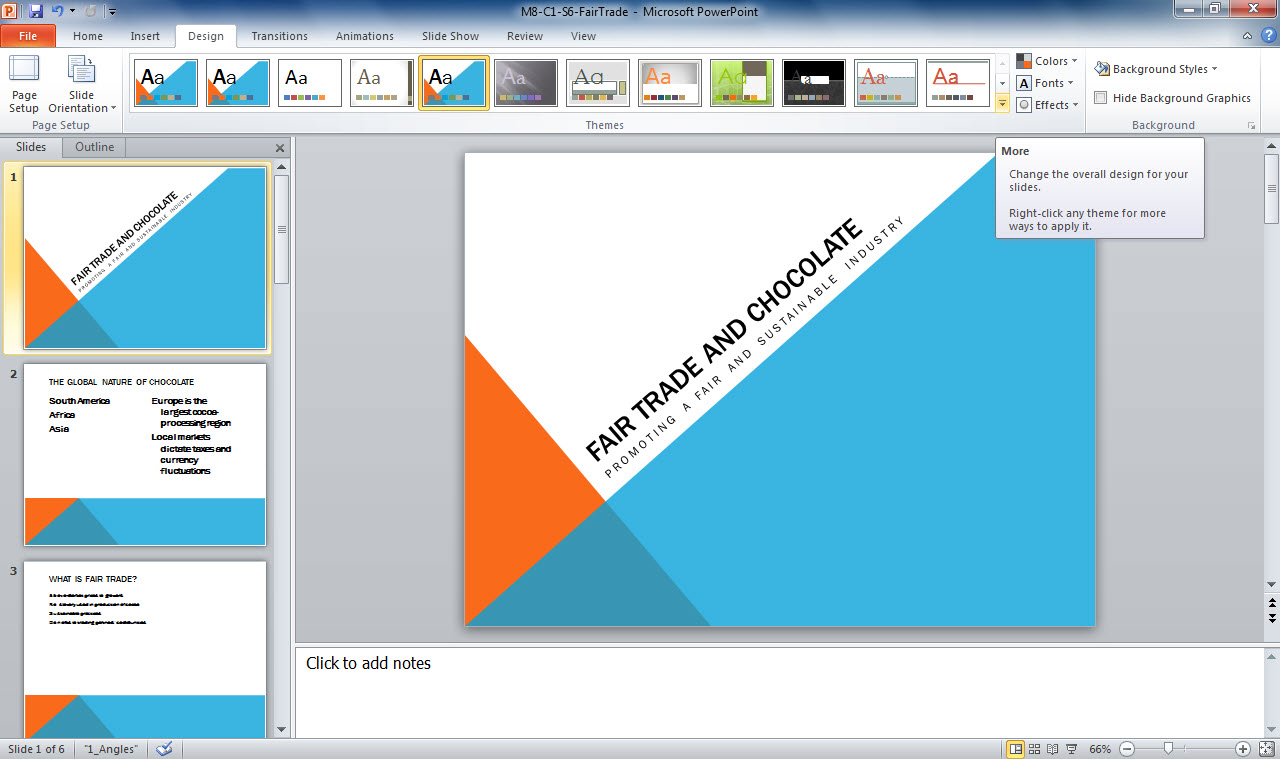 More arrow
33
© Paradigm Publishing, Inc.
[Speaker Notes: Click the More arrow at the right side of the Theme gallery to display all built-in themes. Right-click on the design thumbnail (the first option in the Built-In section) and then click Apply to Selected Slides.]
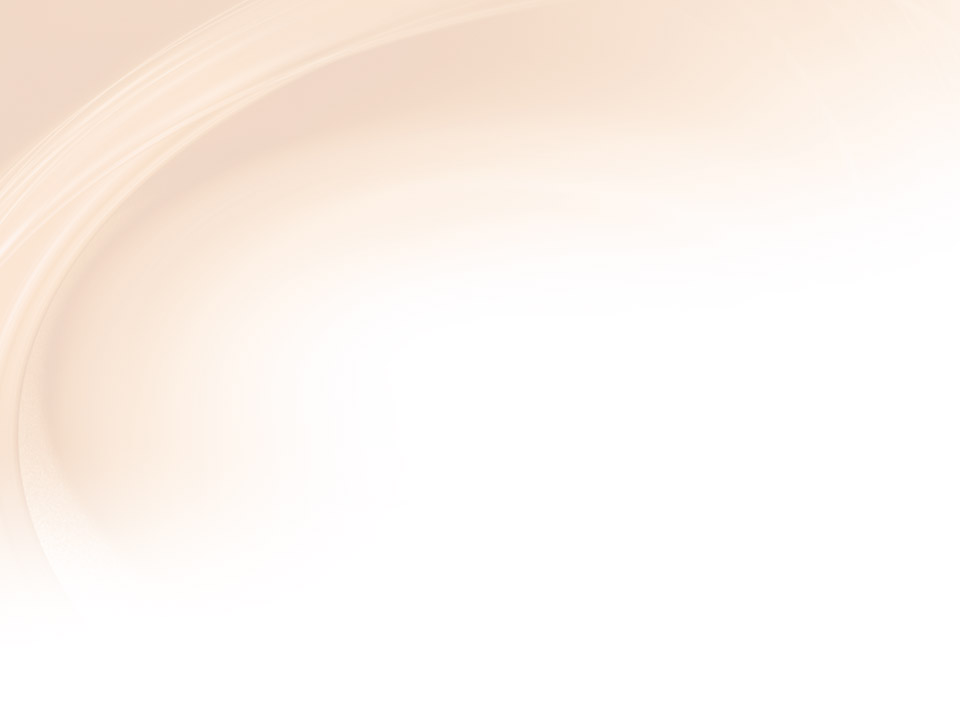 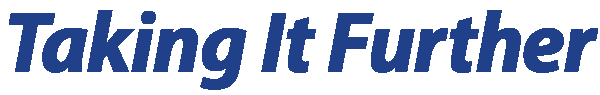 Finding Themes Online  To give your presentation a unique look, you might try to find additional themes online.
34
© Paradigm Publishing, Inc.
[Speaker Notes: Go to office.microsoft.com/en-us/templates and search for PowerPoint themes to explore more options for your presentations. There are several
attractive built-in themes available to every PowerPoint user.]
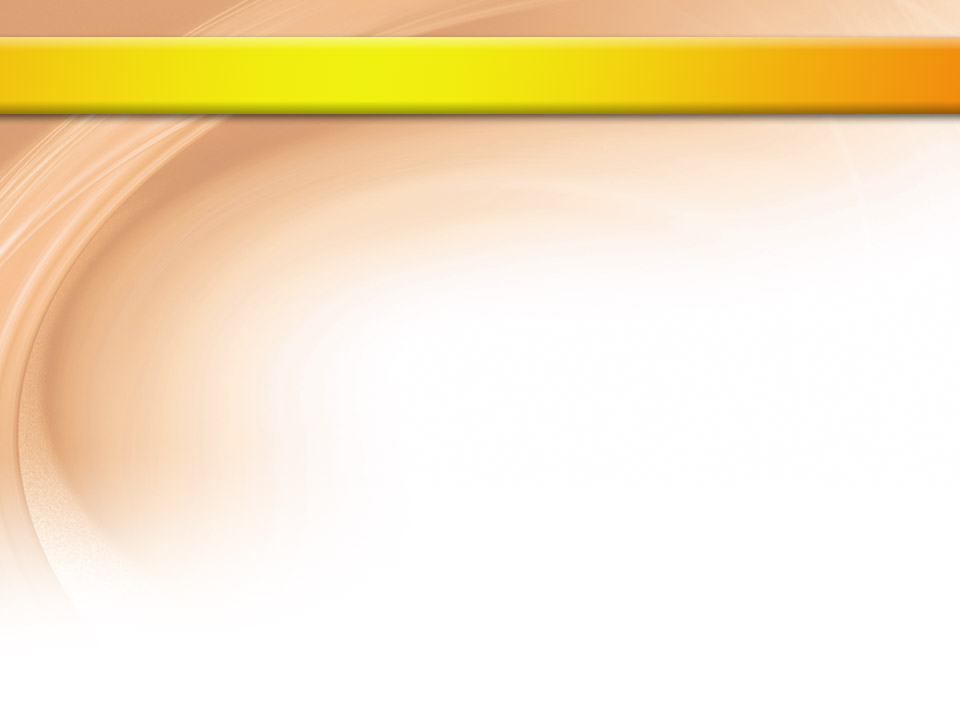 Skill 7: Change the Color Scheme
In the Slides/Outline pane, click the appropriate slide.
Click the Design tab.
Click the Colors button in the Themes group to display the drop-down gallery.
Move your cursor over the color schemes shown in the gallery and the colors are previewed on the slide in the Slide pane.
Click the color scheme to apply it to all slides.
You can view the presentation by clicking the From Beginning button in the Slide Show tab. When the show is over, press Esc to return to Normal view and then close the file.
35
© Paradigm Publishing, Inc.
[Speaker Notes: The colors used for slide backgrounds and graphical elements are preset by the theme you apply, but once you have applied a theme, you can change its color scheme to match your taste or enhance your presentation’s tone or message. The color scheme gallery enables you to easily preview color schemes on your slide before you choose to apply one. 

If it is not already open, open M8-C1-S6-FairTrade.pptx, the presentation you saved in the previous skill, and save the file as Lastname-M8-C1-S7-FairTrade, but replace Lastname with your last name. Be sure to save the file in your Module 8 working folder on your storage medium.]
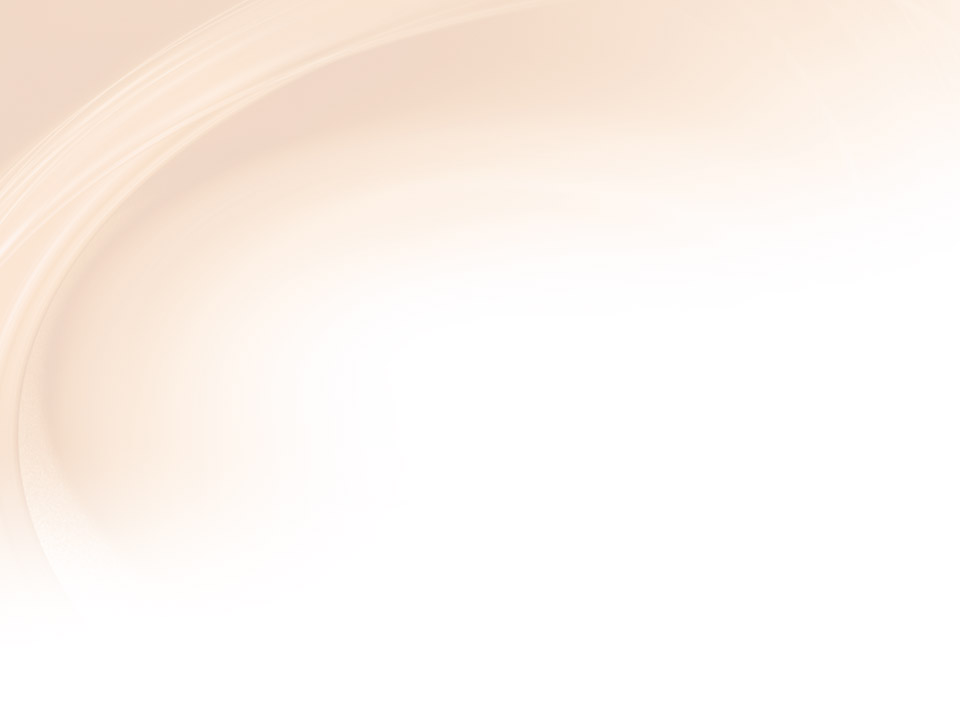 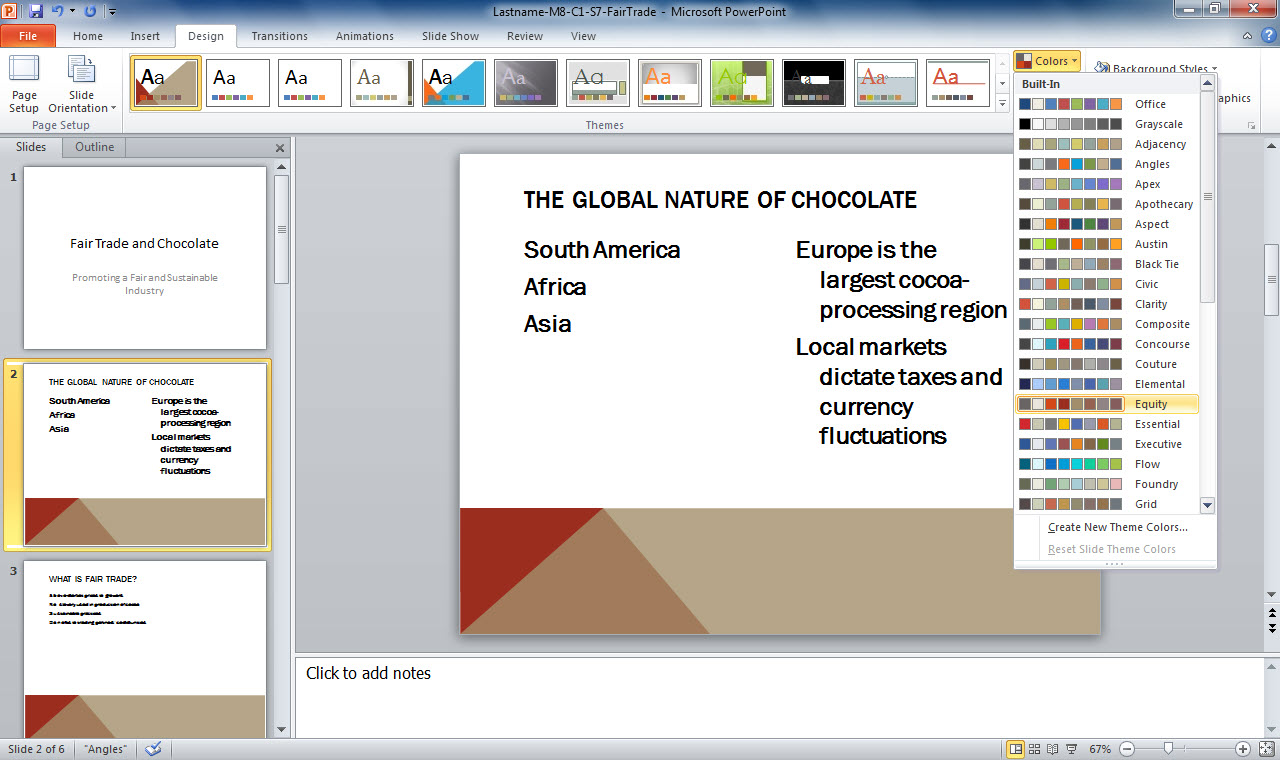 Design tab
Colors button
Color schemes drop-down gallery
36
© Paradigm Publishing, Inc.
[Speaker Notes: To view the name of the currently applied color scheme, move your mouse over the Colors button. The current theme name is listed in the Theme Colors information box that appears. To apply a color scheme to the currently selected slide, right-click the color scheme in the gallery and click Apply to Selected Slides.]
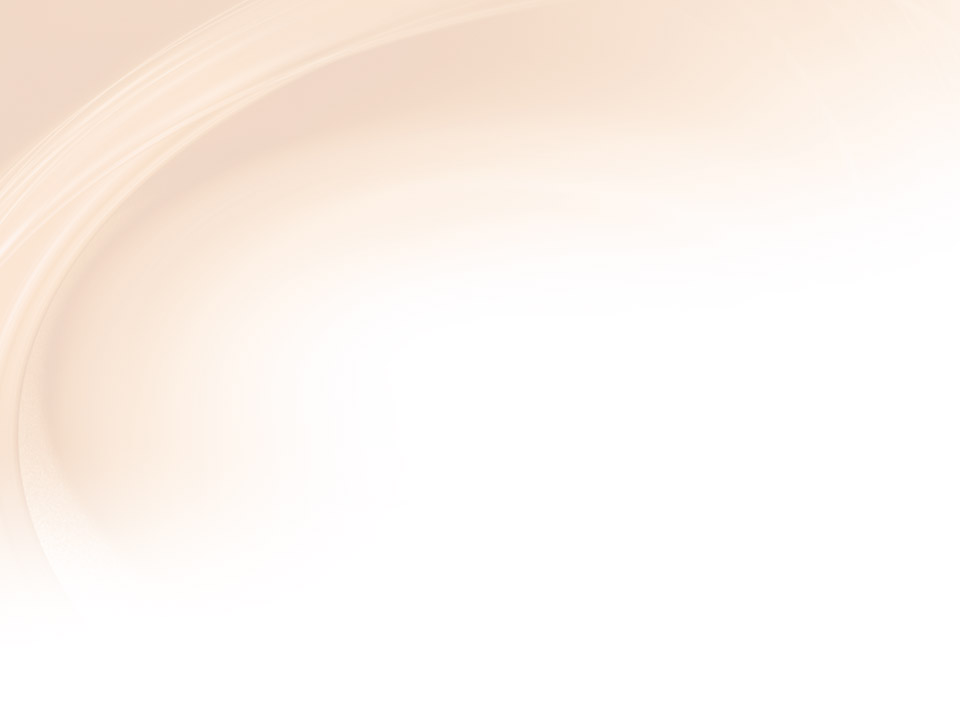 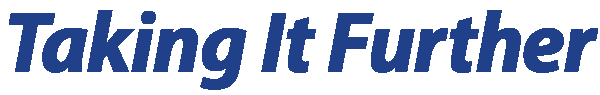 Creating a Custom Color Scheme  You
can customize a color scheme to create your
own. In the Colors button drop-down gallery,
click Create New Theme Colors.
37
© Paradigm Publishing, Inc.
[Speaker Notes: In the dialog box that appears, click the color button for each individual item you want to change and choose a different color from the palette that appears. Enter a name for the custom color scheme in the Name text box and then click Save to save it for future use.]
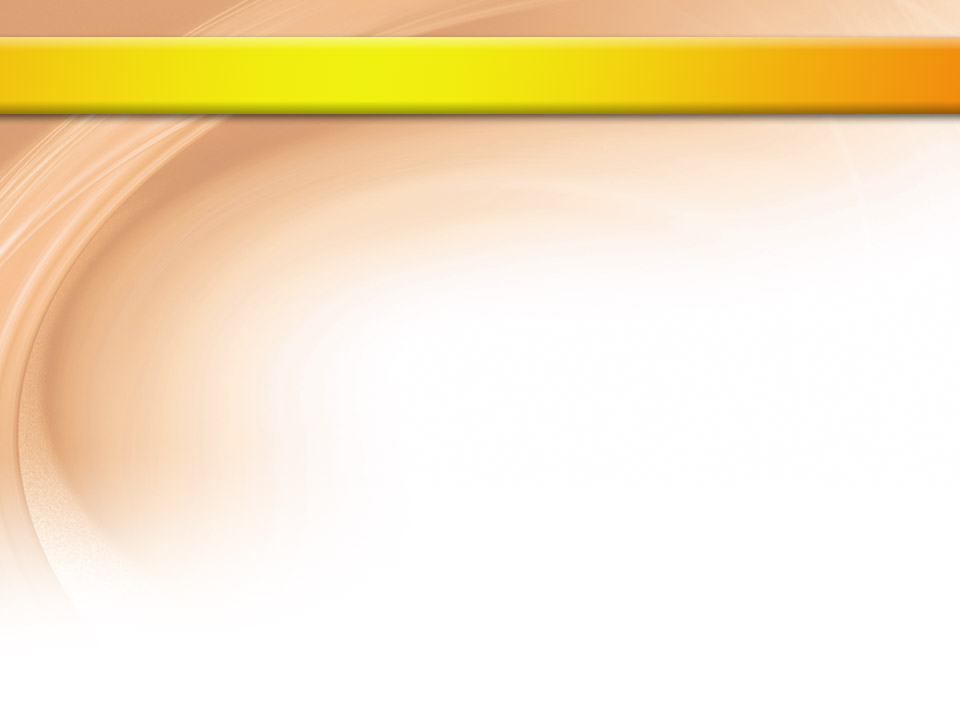 Skill 8: Organize Slides Using Slide Sorter
Click the View tab.
Click the Slide Sorter button in the Presentation Views group.
Press and hold down the mouse button on Slide 9 (when selected, the slide appears with a gold border) and then drag the slide to the space between Slide 2 and Slide 3. (The slide position is indicated with a thin, vertical line.)
Release the mouse button to place the slide in the new position.
38
© Paradigm Publishing, Inc.
[Speaker Notes: Although you can move slides around using the Outline or Slides pane in Normal view, the best view for reorganizing slides is the Slide Sorter view. This view presents thumbnail images of your slides so you can view several at once and think about your options for organizing them. You can drag slides from one position to another in the Slide Sorter view and determine the best slide order for your presentation. 

Open the student data file named M8-C1-S8-FairTrade.pptx and save the file as Lastname-M8-C1-S8-FairTrade, but replace Lastname with your last name. Be sure to save the file in your Module 8 working folder on your storage medium.]
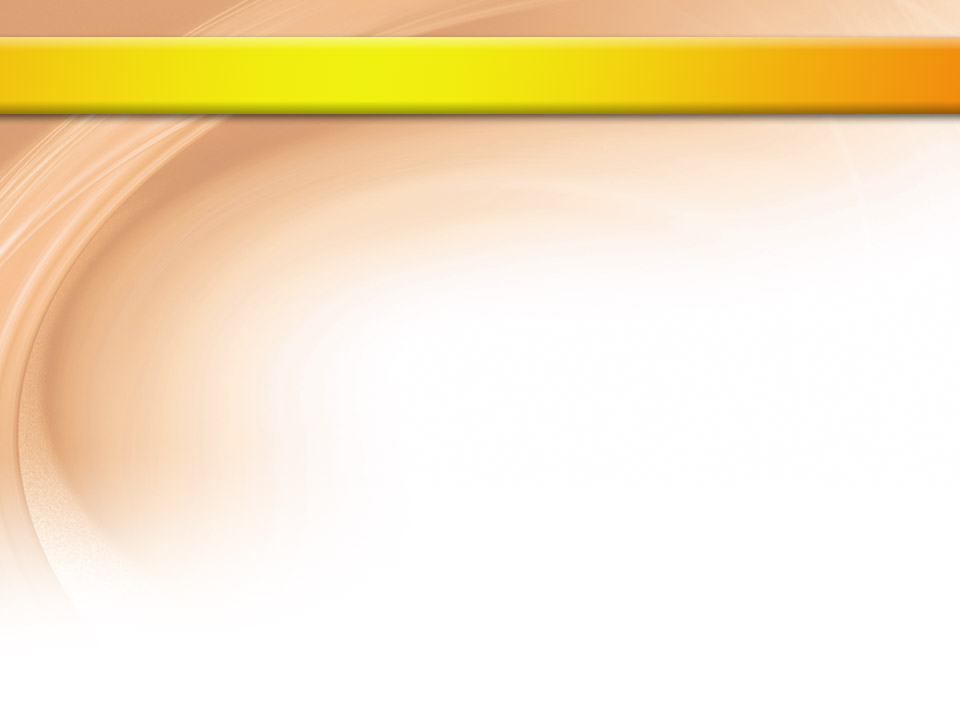 Skill 8: Organize Slides Using Slide Sorter, continued
Click Slide 7, press and hold down the Shift key, and then click Slide 8. Both Slides 7 and 8 are now selected. Press and drag one of the selected slides to the space between Slide 3 and Slide 4 and then release the mouse button.
Click Slide 1 to select it.
Click the Home tab.
Click the arrow on the Copy button and then click Duplicate.
Press and drag the new Slide 2 to the end of the presentation and then release the mouse button.
39
© Paradigm Publishing, Inc.
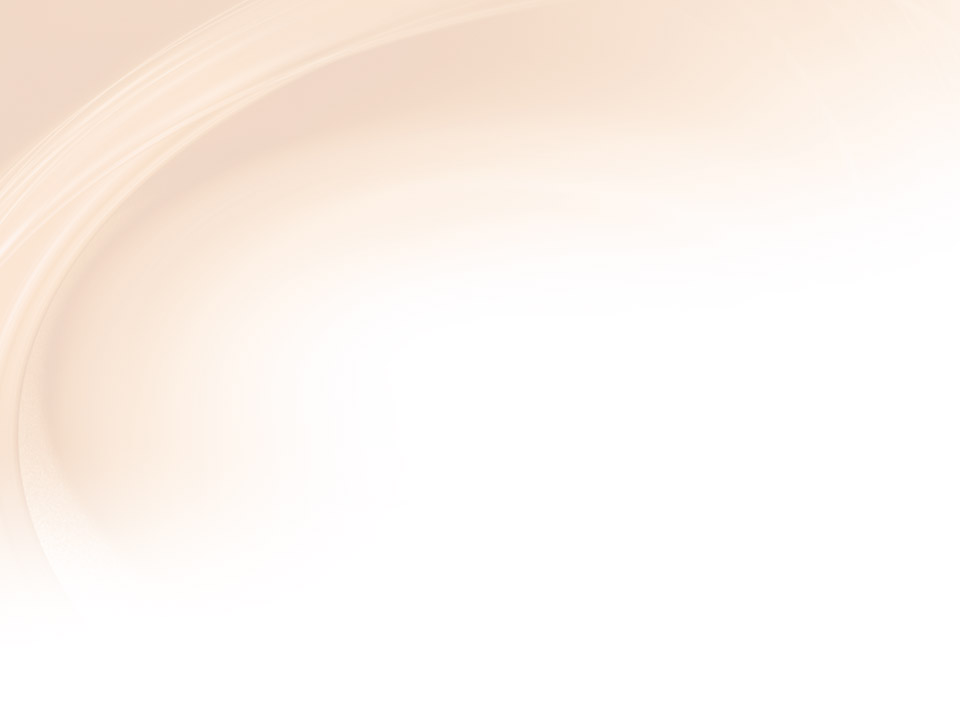 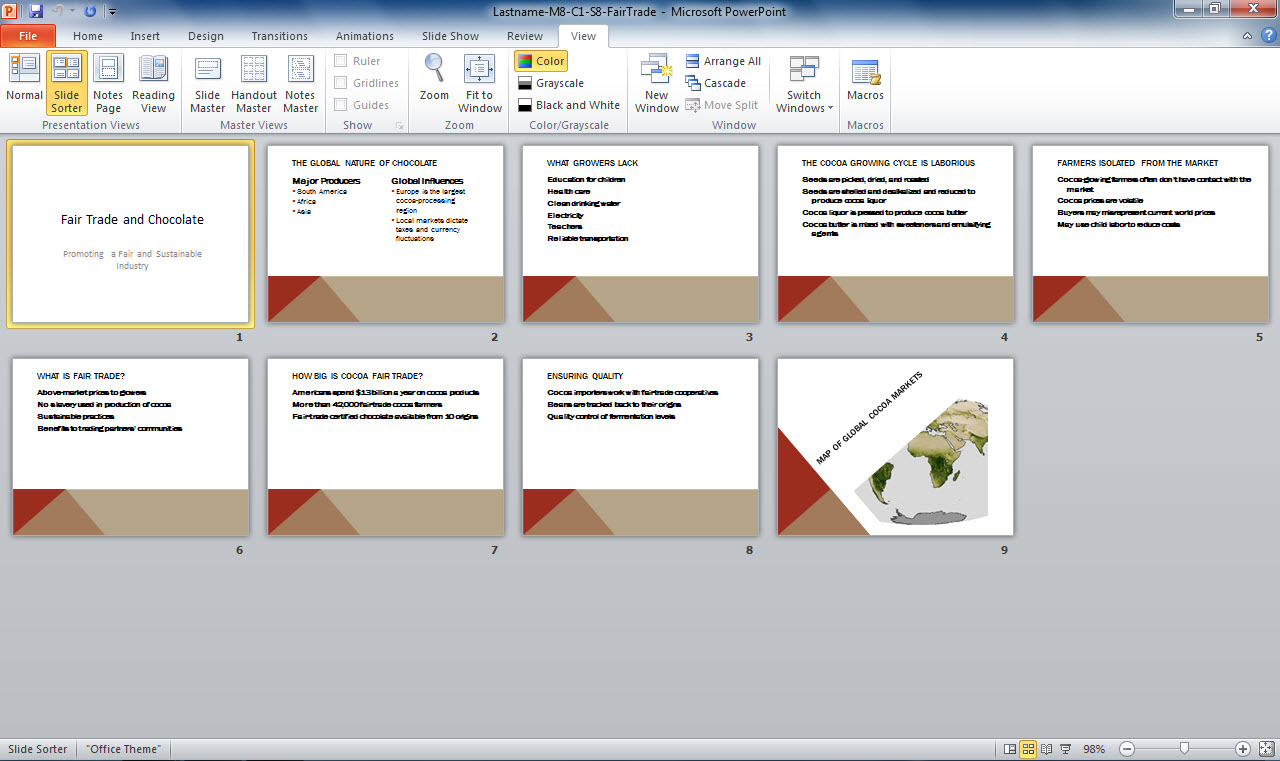 View tab
Slide Sorter button
40
© Paradigm Publishing, Inc.
[Speaker Notes: In Lastname-M8-C1-S8-FairTrade.pptx, you can see the Slide Sorter view. Use the Shift key to select multiple, contiguous slides. Use the Ctrl key to select noncontiguous slides.]
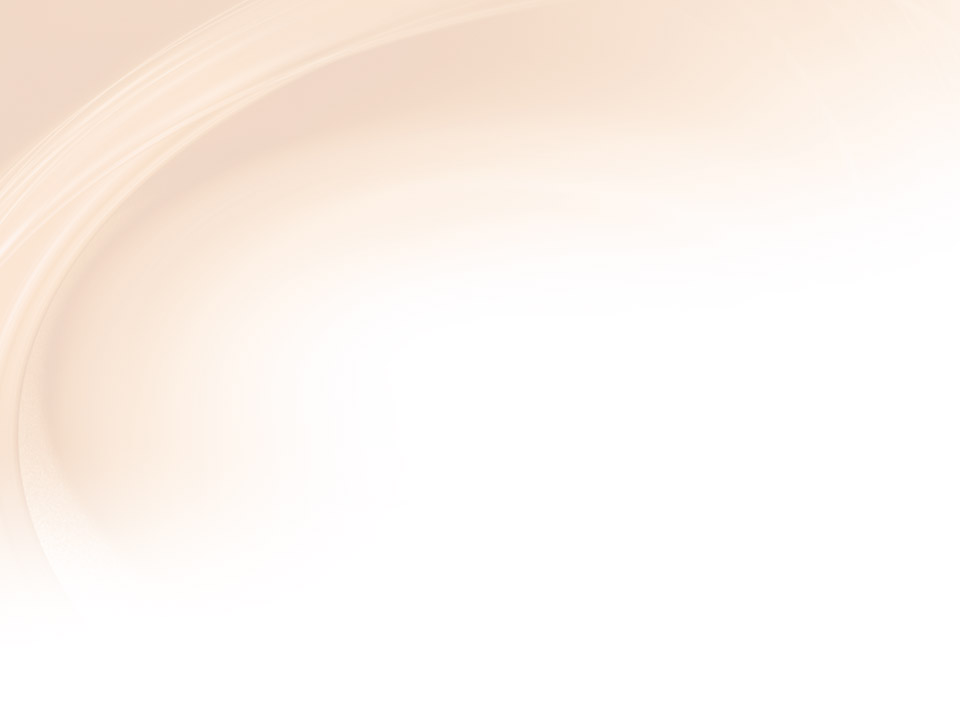 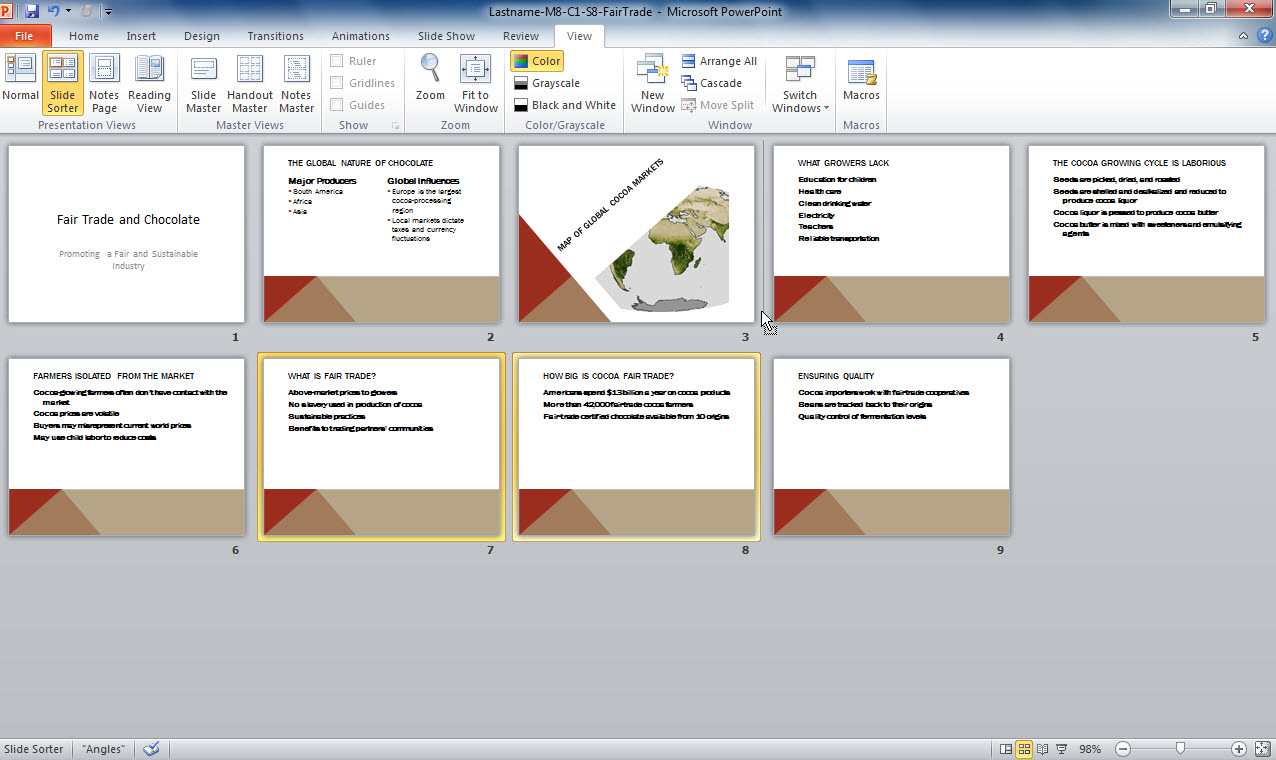 Press and drag one of the selected slides.
Both Slides 7 and 8 selected
41
© Paradigm Publishing, Inc.
[Speaker Notes: You can also delete a slide or add a new one while in Slide Sorter view. Right-click a slide and select Delete Slide or New Slide.]
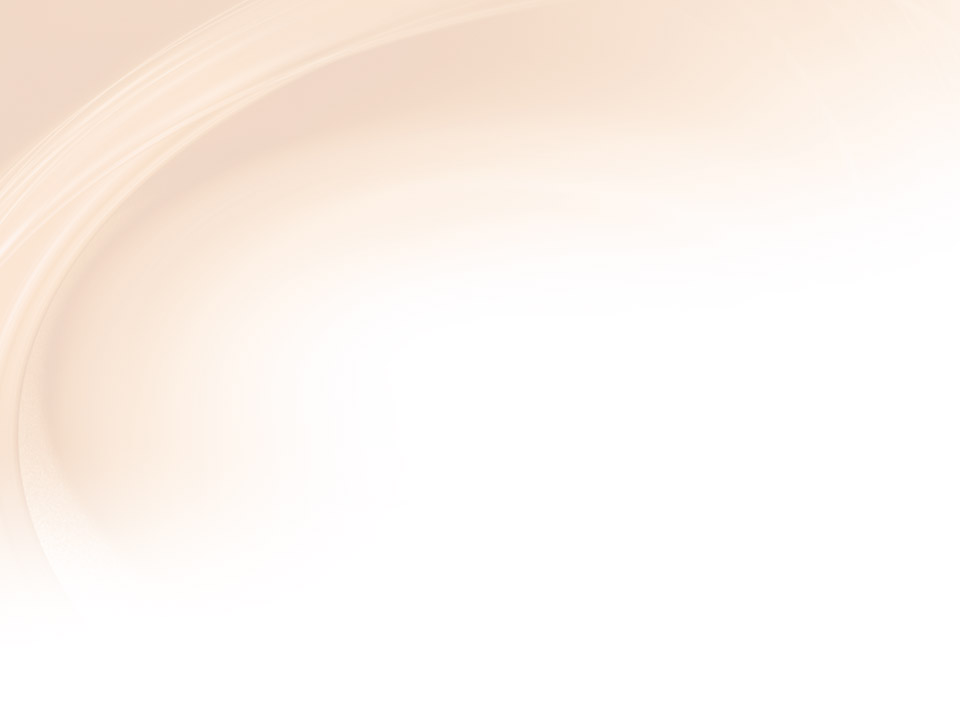 Checkpoint 2
To enter text in a presentation you can use the 
Notes pane.
Slide Sorter view.
Outline pane.
All of the above
The Notes pane appears in
Slide Show view.
Normal view.
Slide Sorter view.
all views.
Answer
Answer
Layouts can include 
content placeholders.
title placeholders.
subtitle placeholders.
All of the above
To demote a heading in the outline, press
Home.
Ctrl + D.
Tab.
Enter.
Answer
Answer
Next  Slide
42
© Paradigm Publishing, Inc.
[Speaker Notes: In Slide Show View, click the Answer button for Question 5 after you believe that you know the correct answer. The correct answer will be displayed. Then click the Answer button for Question 6 and the answer will appear. Continue repeating these steps for all four questions in order. When complete, click the Next Slide button.]
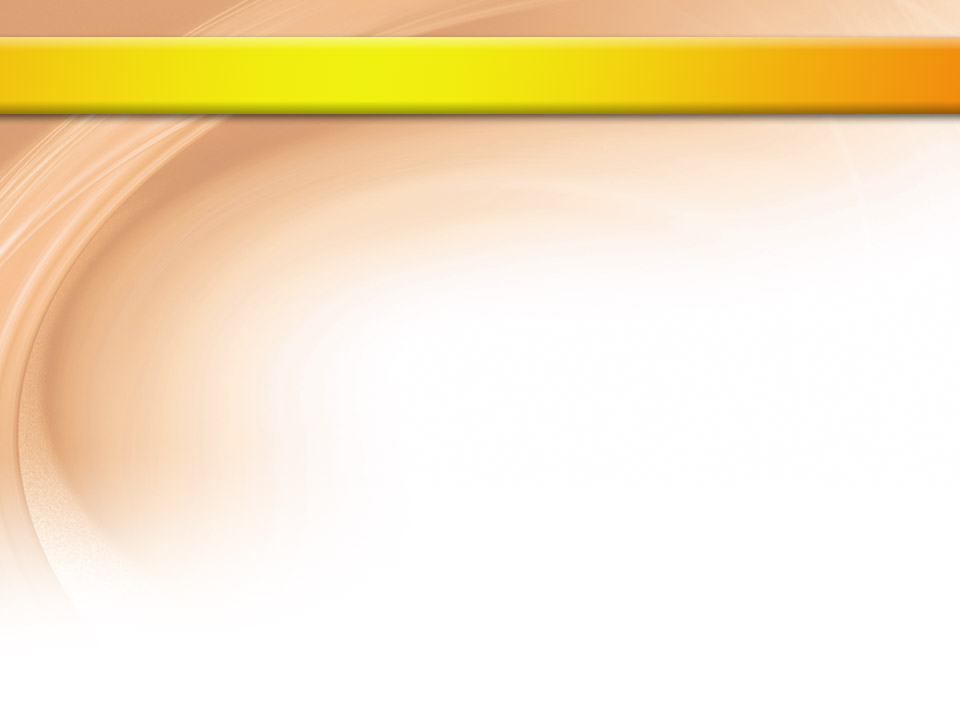 Task Summary
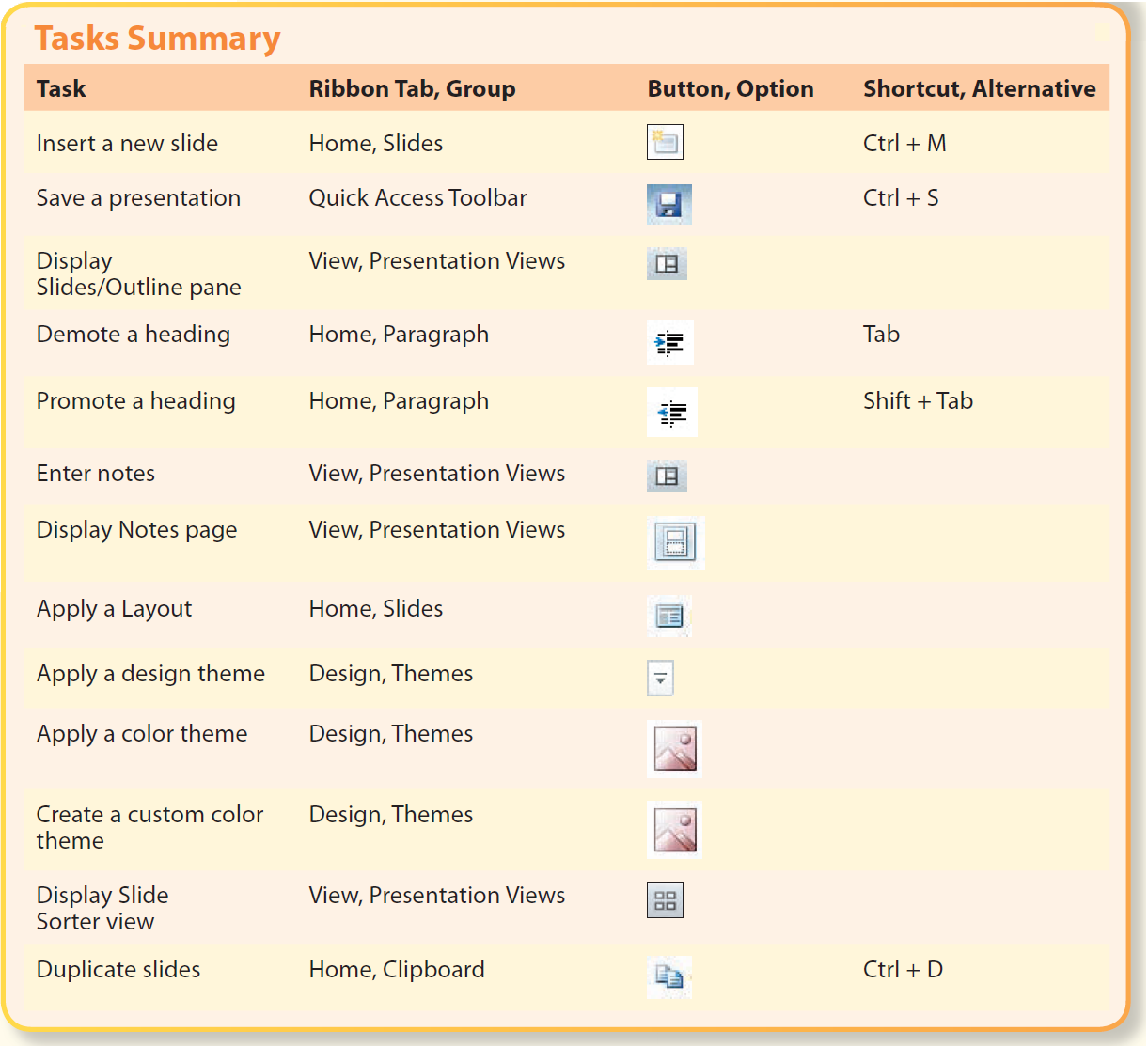 43
© Paradigm Publishing, Inc.
[Speaker Notes: Here is a summary of the PowerPoint Chapter 1 tasks.]